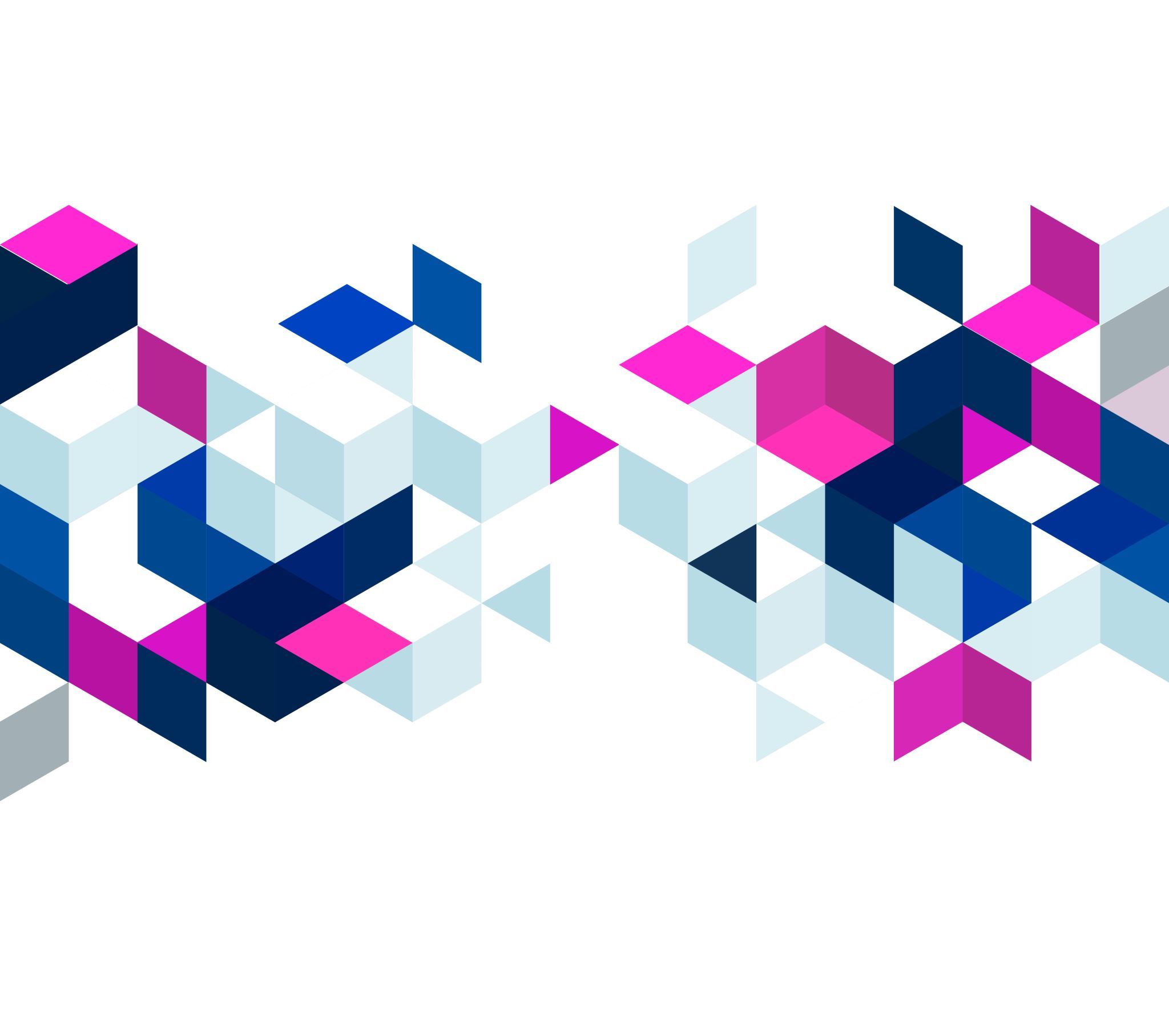 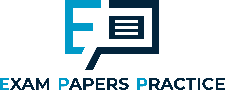 3.5.3 Minimum wage legislation3.5 Global labour markets
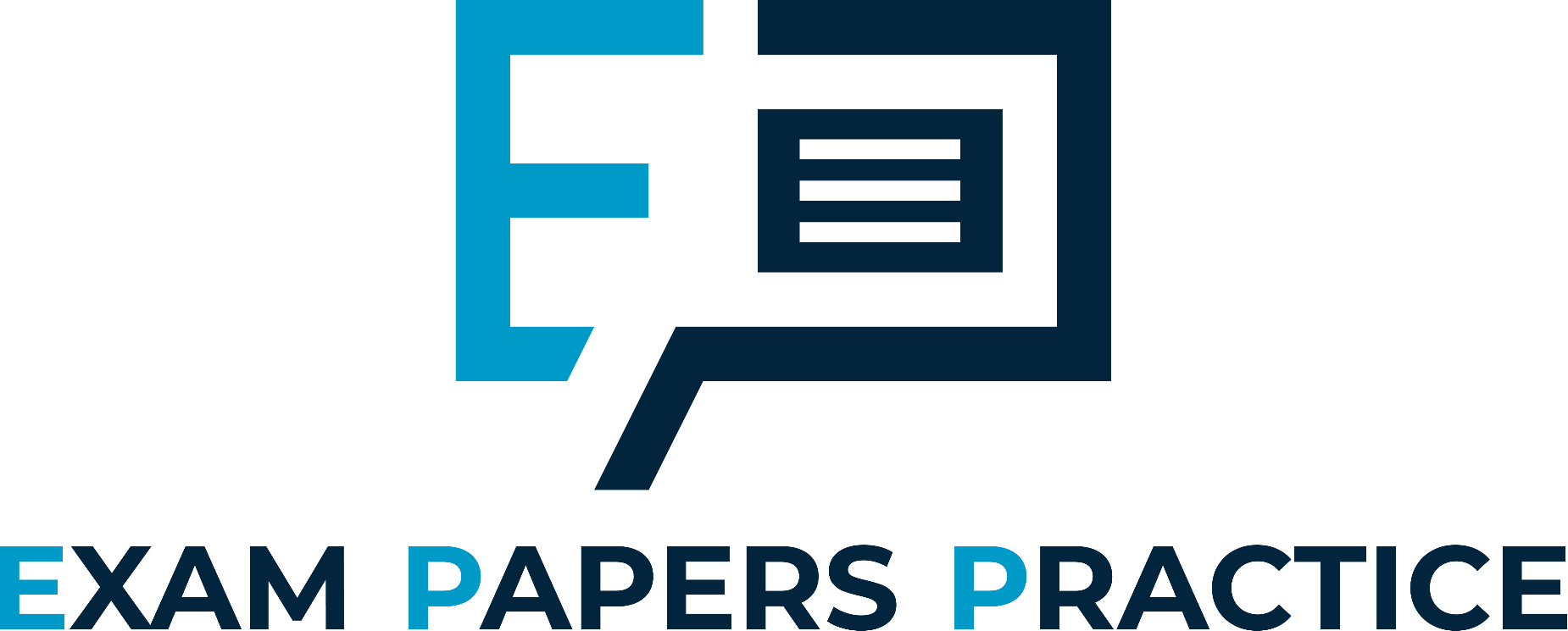 For more help, please visit www.exampaperspractice.co.uk
© 2025 Exams Papers Practice. All Rights Reserved
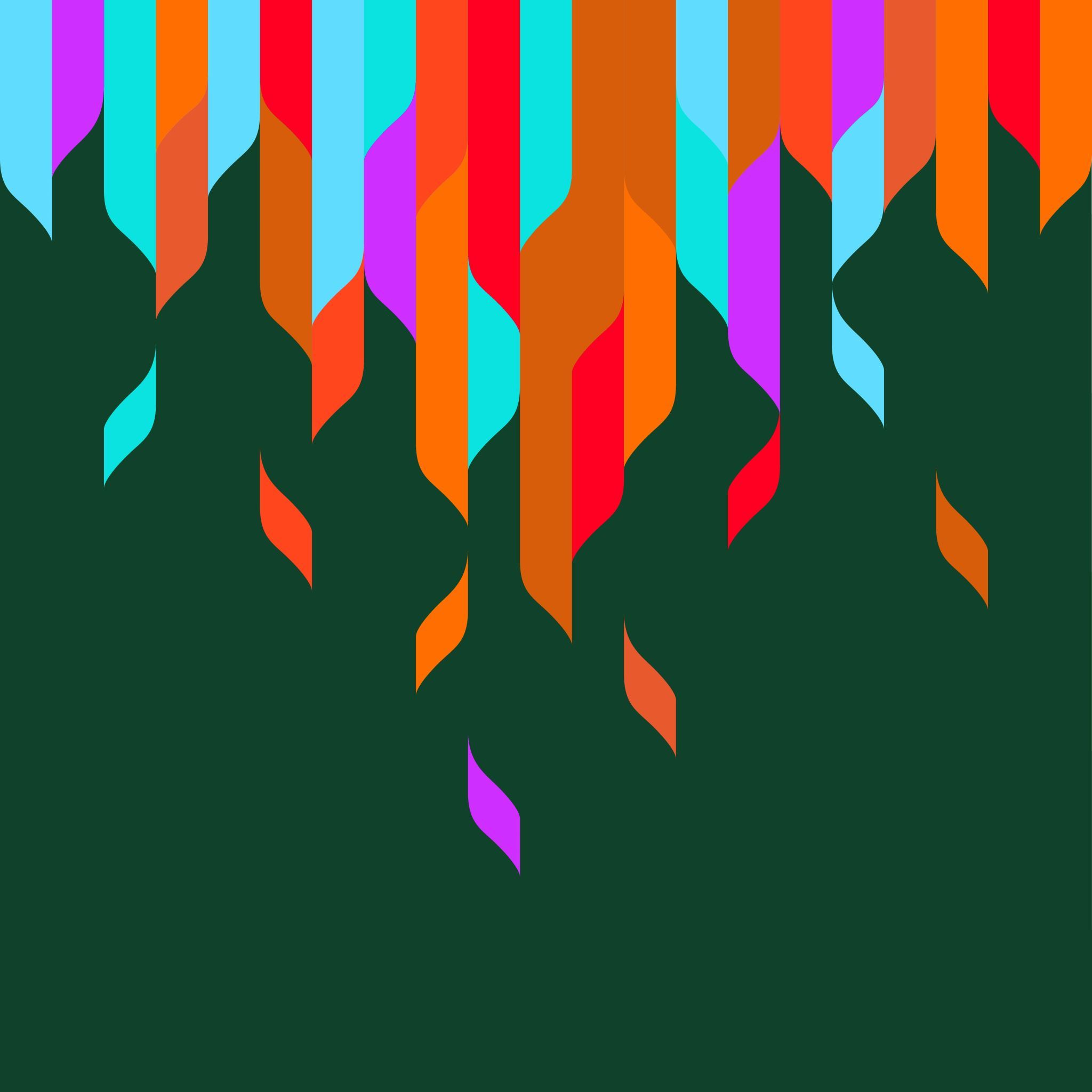 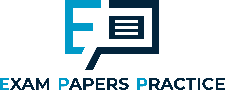 Recall Activity
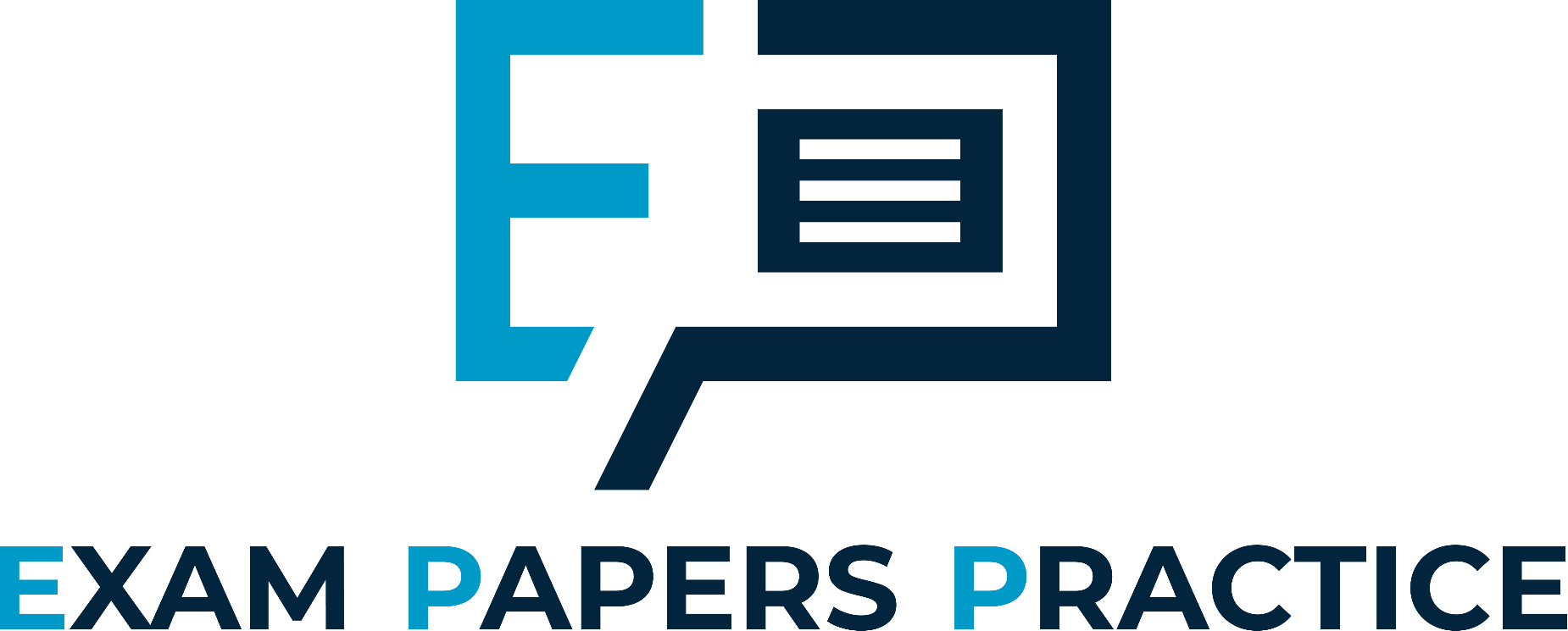 What is transfer pricing and how does it relate to MNCs?
What is disposable income and how does it help us to assess an economy?
Explain why a country might want to join a trade bloc.
For more help, please visit www.exampaperspractice.co.uk
© 2025 Exams Papers Practice. All Rights Reserved
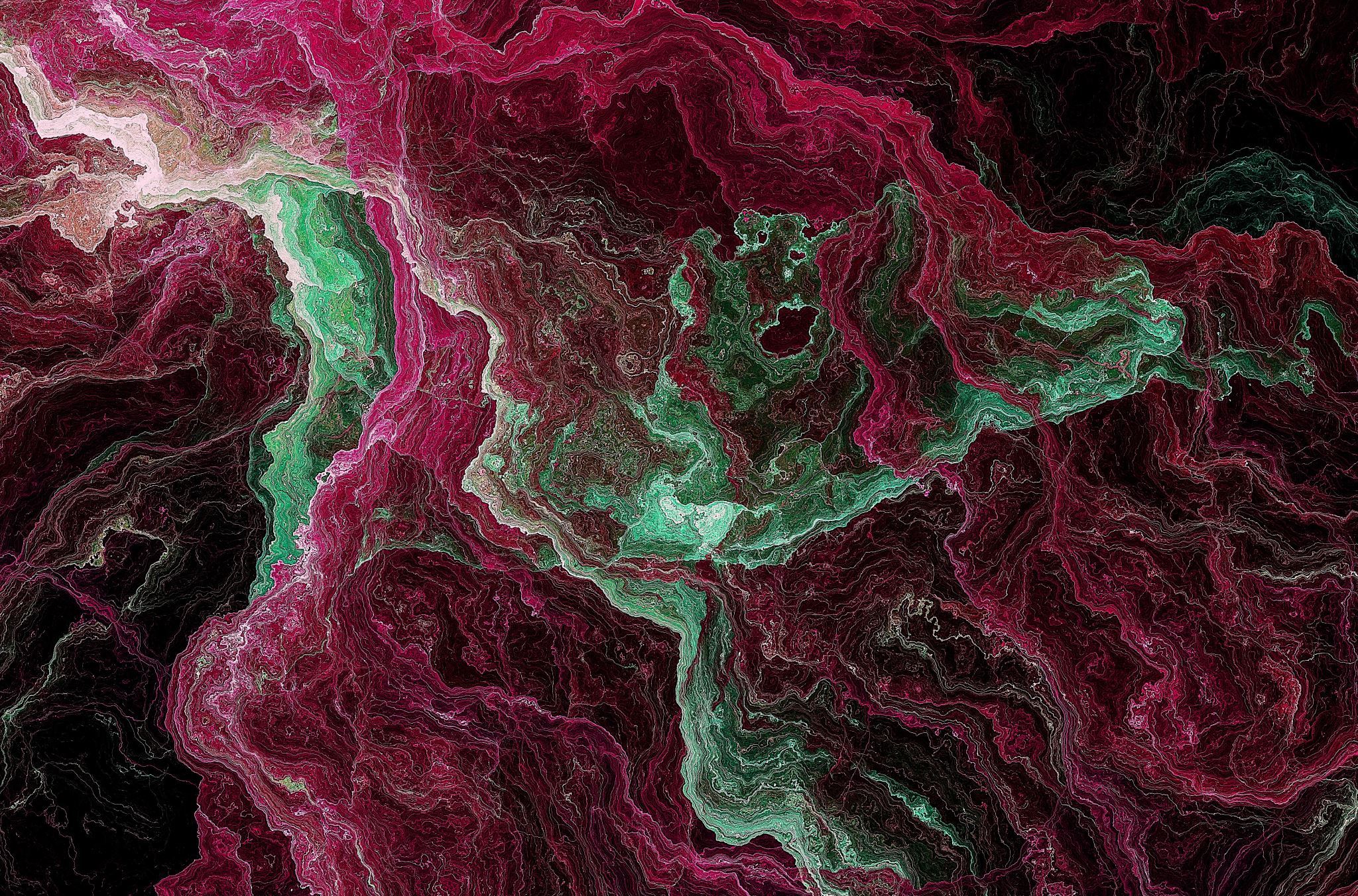 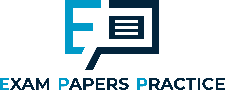 Starter
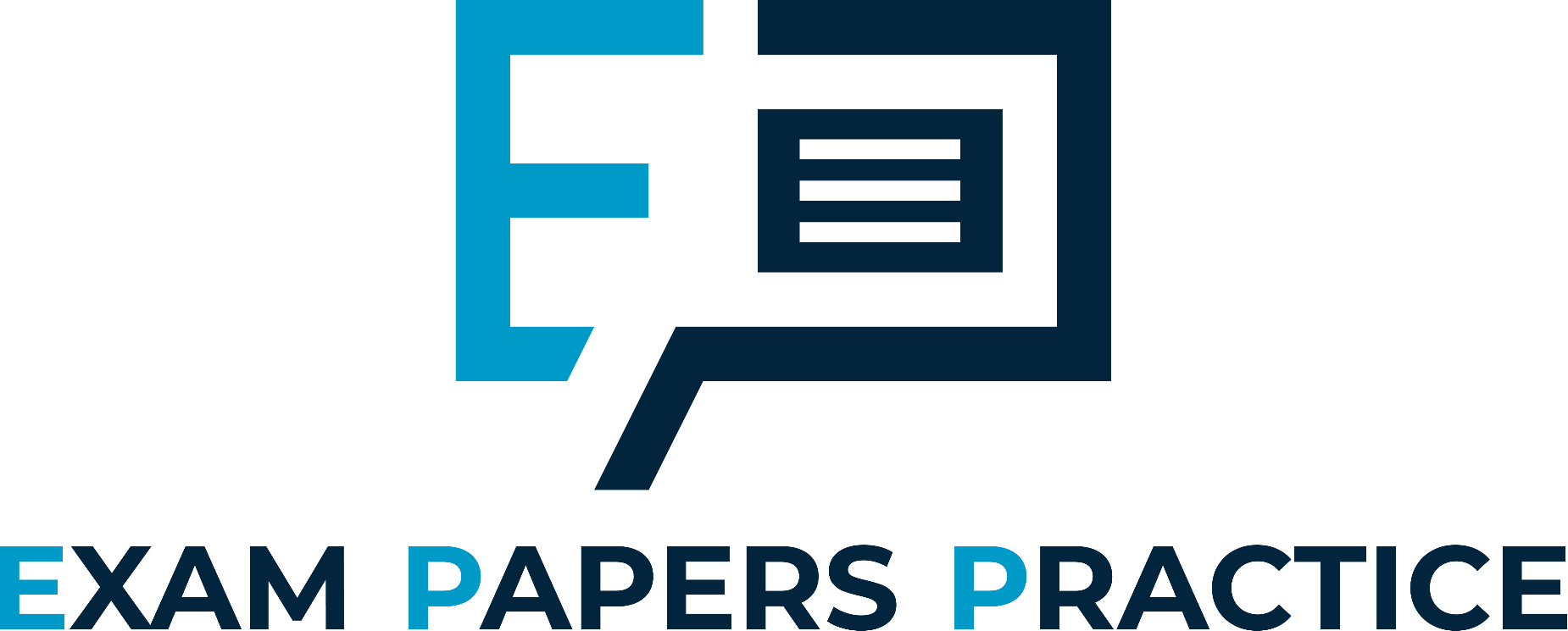 What do we mean by the minimum wage?
What is a disadvantage of having a minimum wage?
How has the minimum wage changed in the UK since it was introduced?
For more help, please visit www.exampaperspractice.co.uk
© 2025 Exams Papers Practice. All Rights Reserved
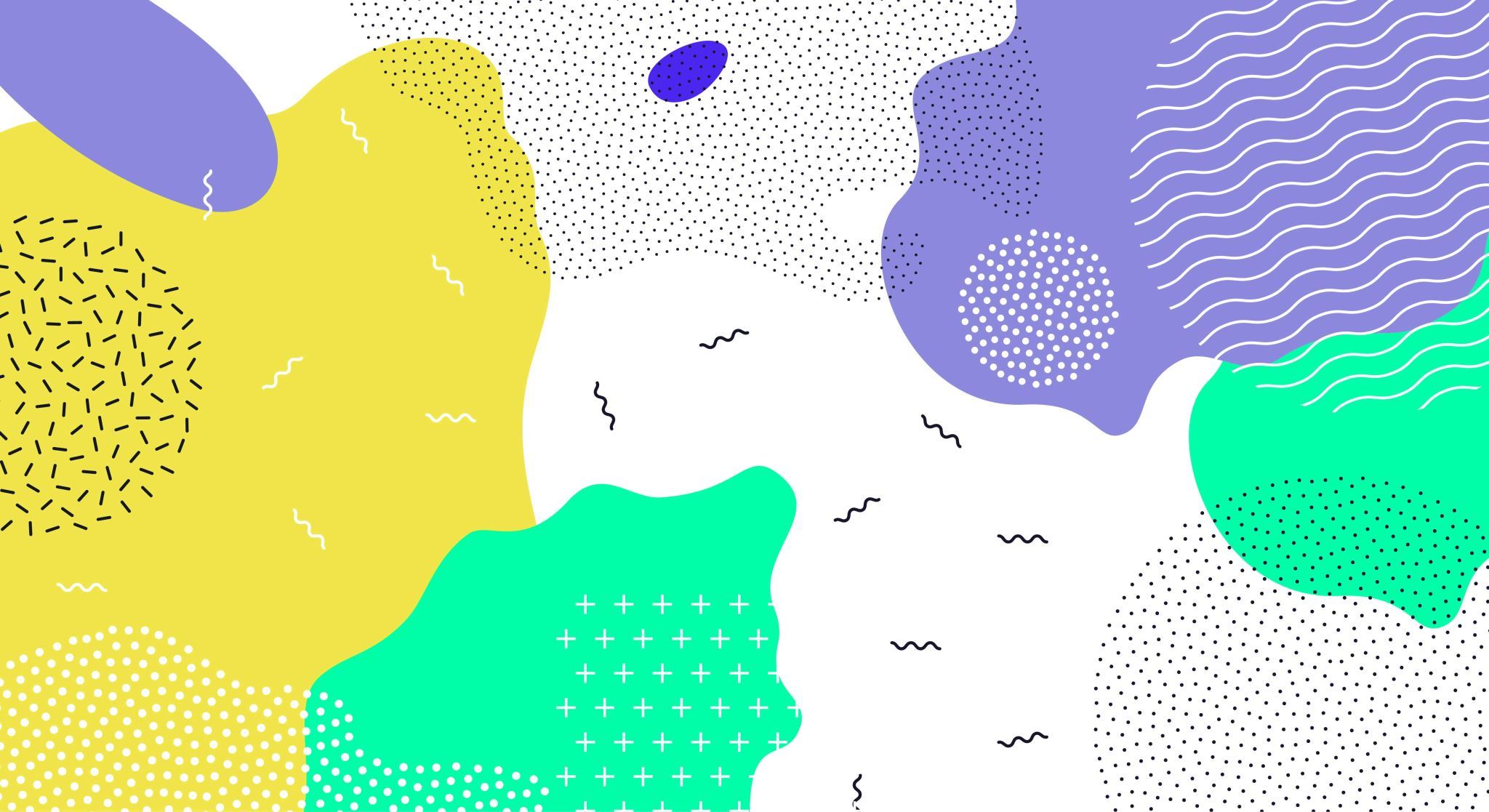 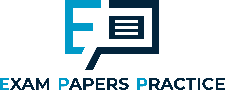 Learning Objectives
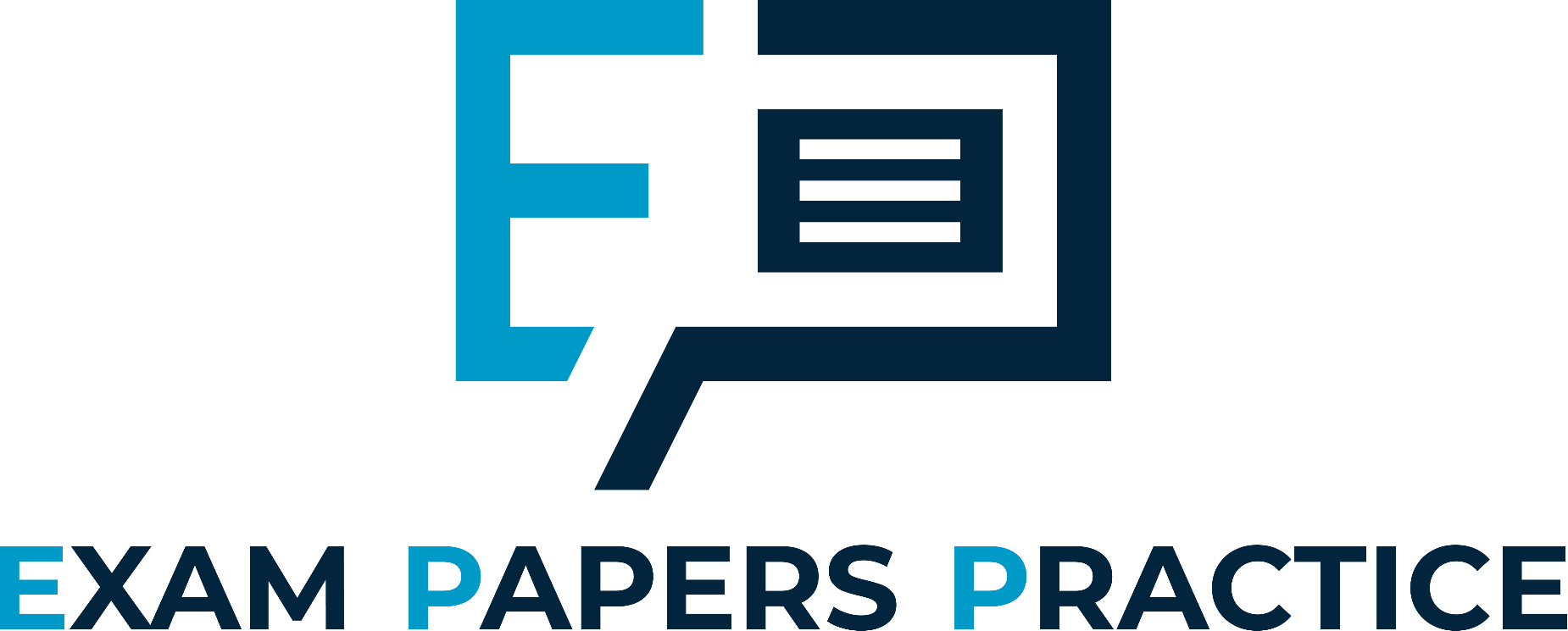 Are you able to explain how wages differ depending on the development of countries?
Are you able to analyse the benefits of migration?
For more help, please visit www.exampaperspractice.co.uk
© 2025 Exams Papers Practice. All Rights Reserved
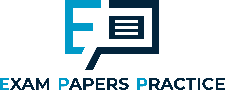 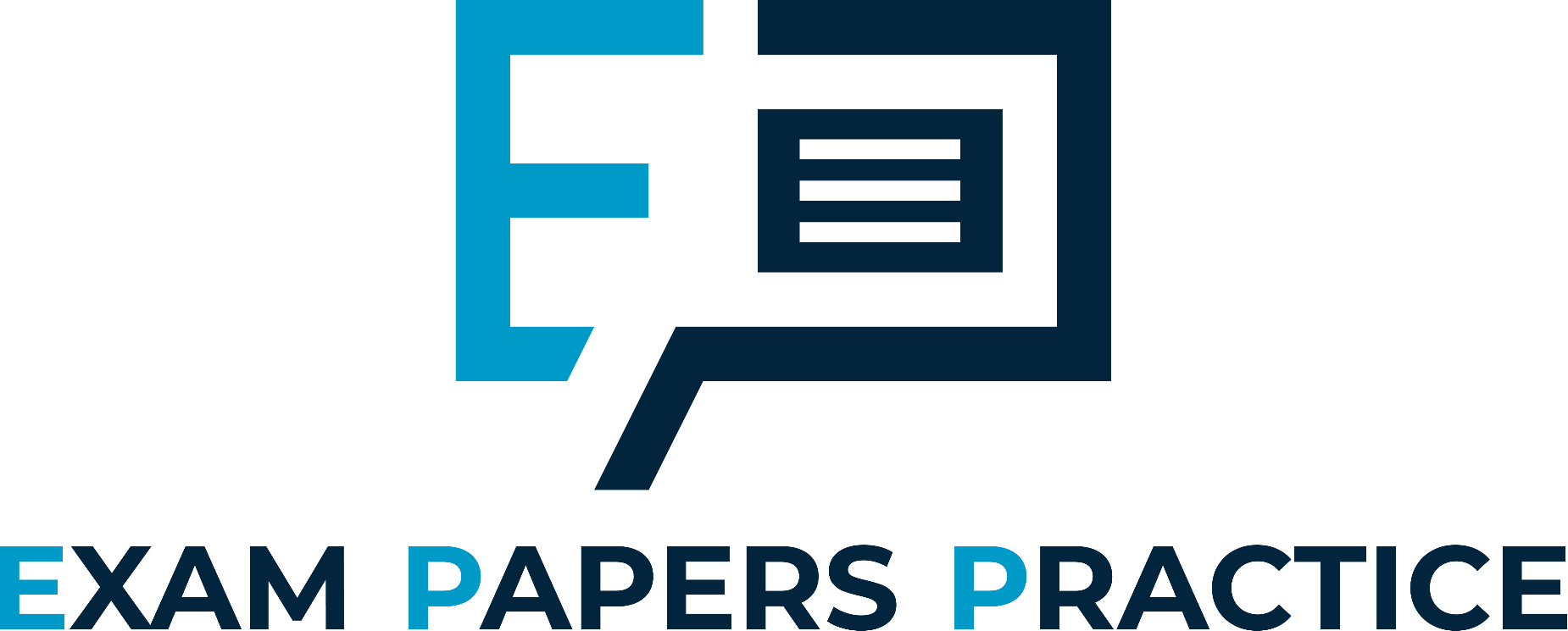 Monopsony
For more help, please visit www.exampaperspractice.co.uk
© 2025 Exams Papers Practice. All Rights Reserved
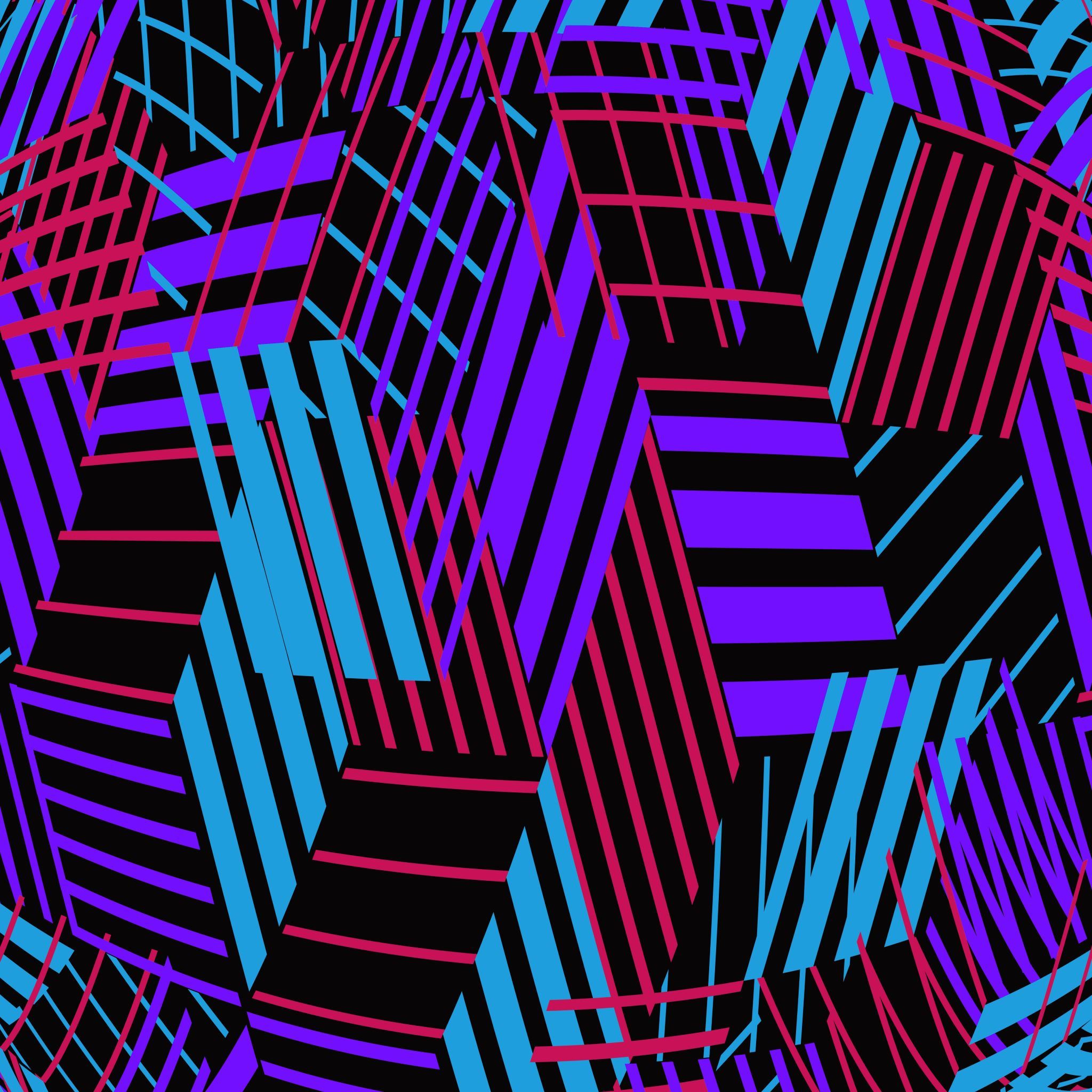 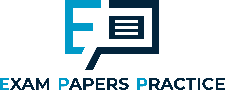 Activity 1
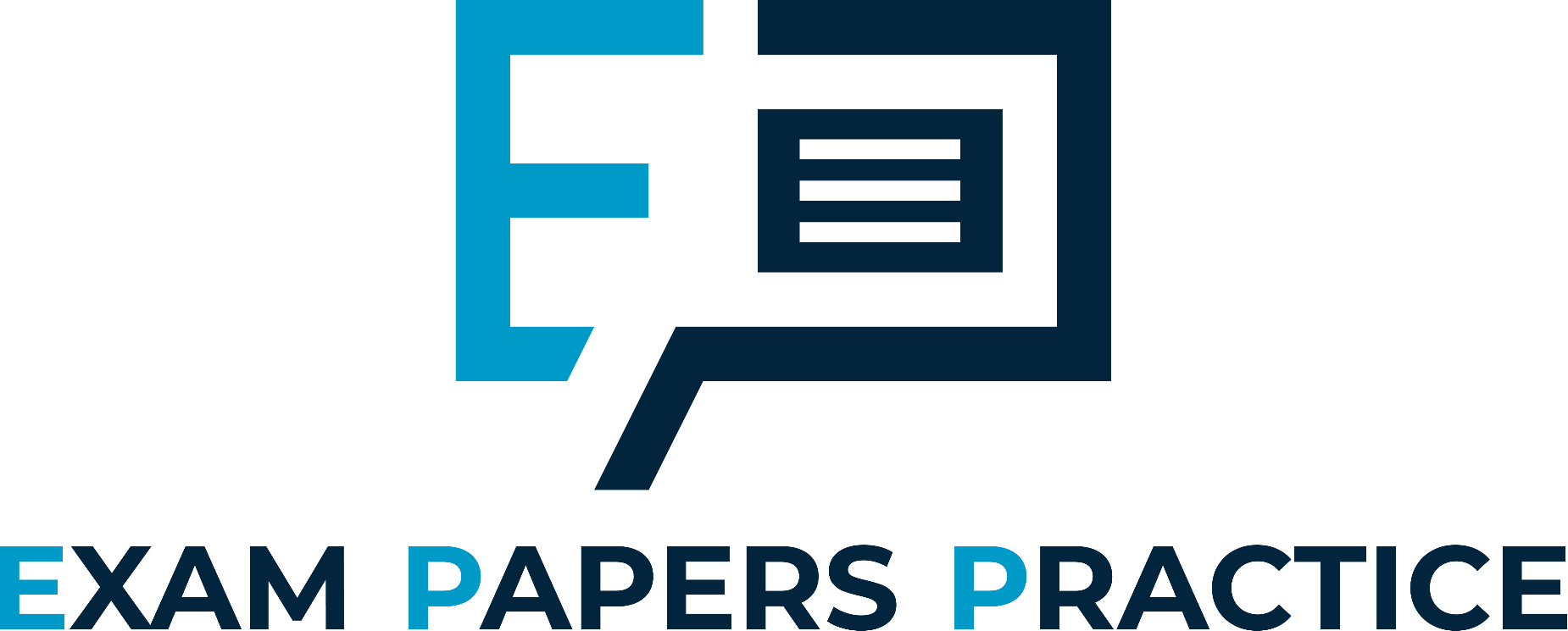 What is a monopsony?
Research an example of a monopsony.
What happens when a monopsony breaks down?
For more help, please visit www.exampaperspractice.co.uk
© 2025 Exams Papers Practice. All Rights Reserved
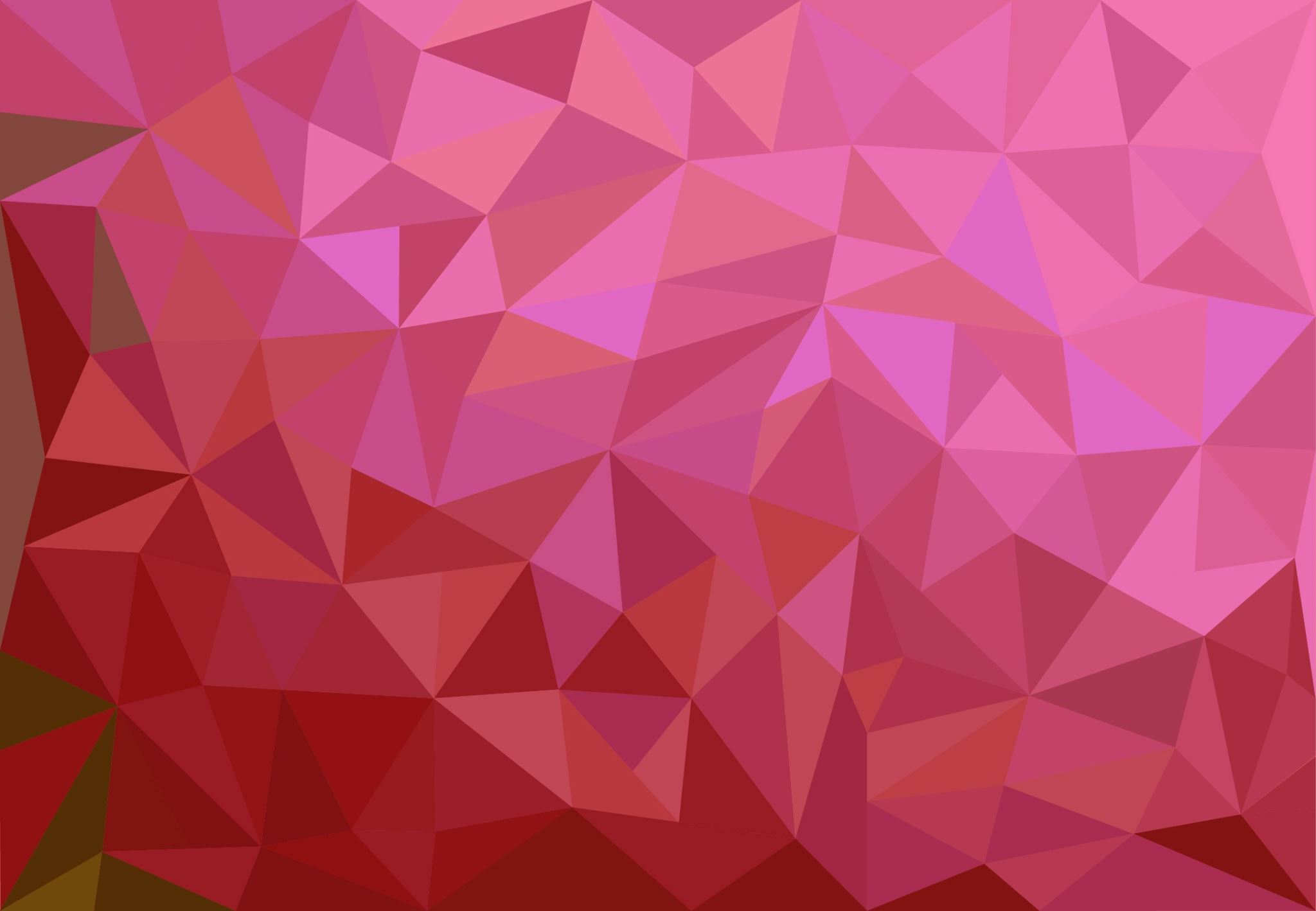 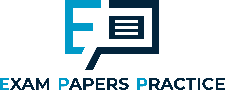 Activity 2
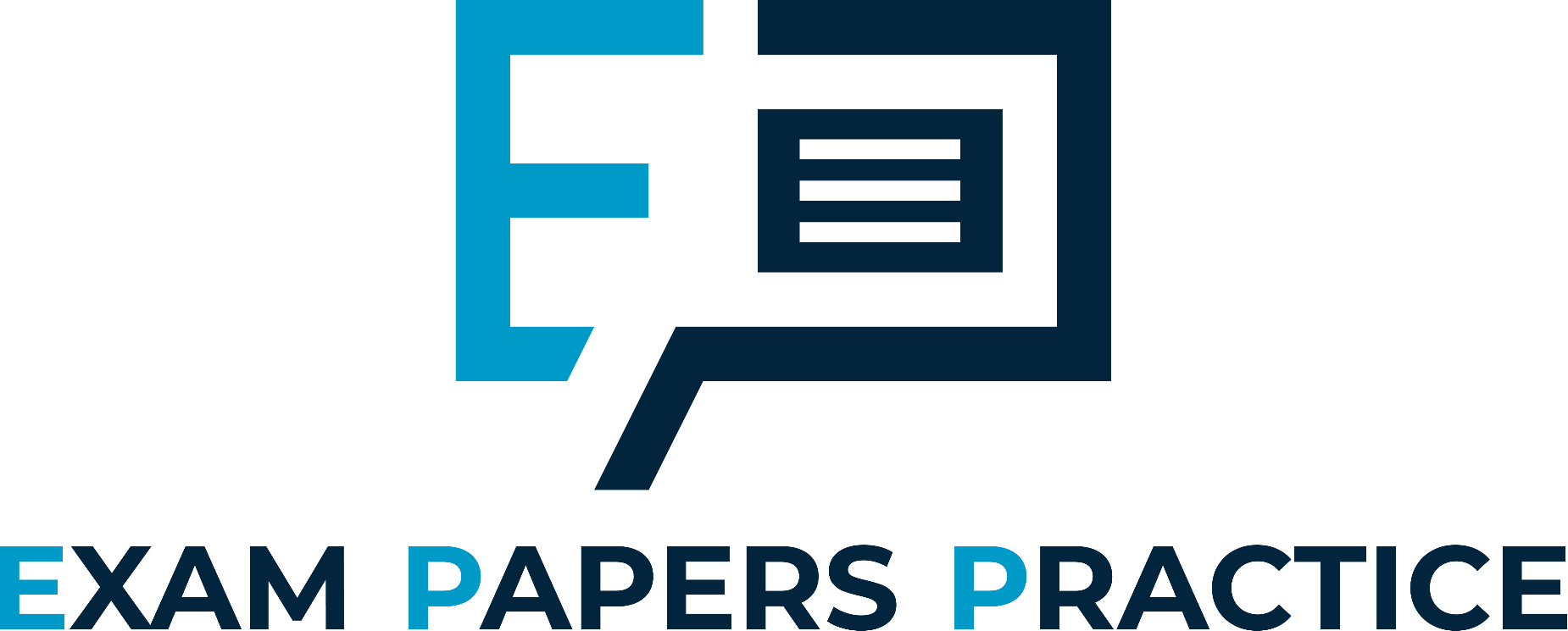 What are the advantages of a monopsony?
What are the disadvantages of a monopsony?
Could a monopsony ever be good for the economy as a whole?
For more help, please visit www.exampaperspractice.co.uk
© 2025 Exams Papers Practice. All Rights Reserved
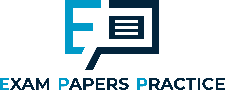 Minimum wages
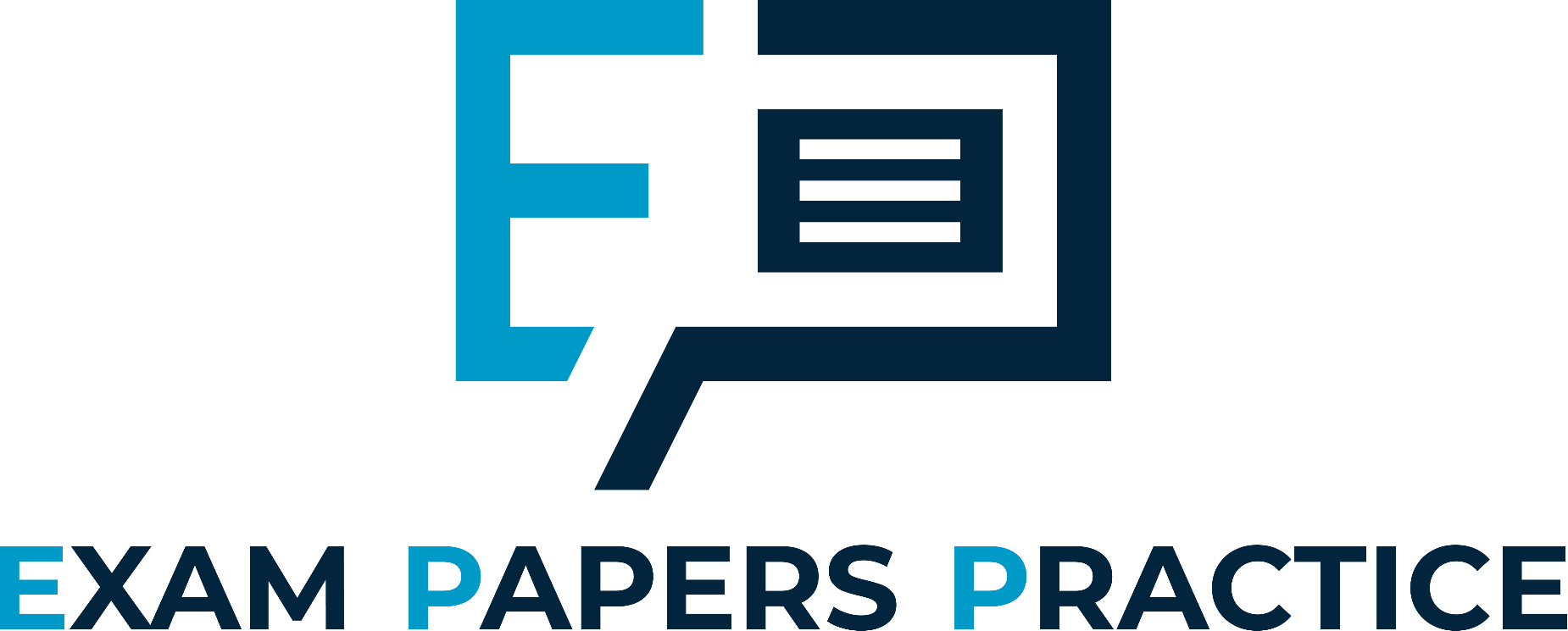 SL
Price
P1
P
DL
Q1
Q2
Q
Quantity
For more help, please visit www.exampaperspractice.co.uk
© 2025 Exams Papers Practice. All Rights Reserved
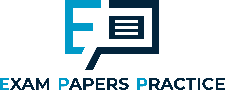 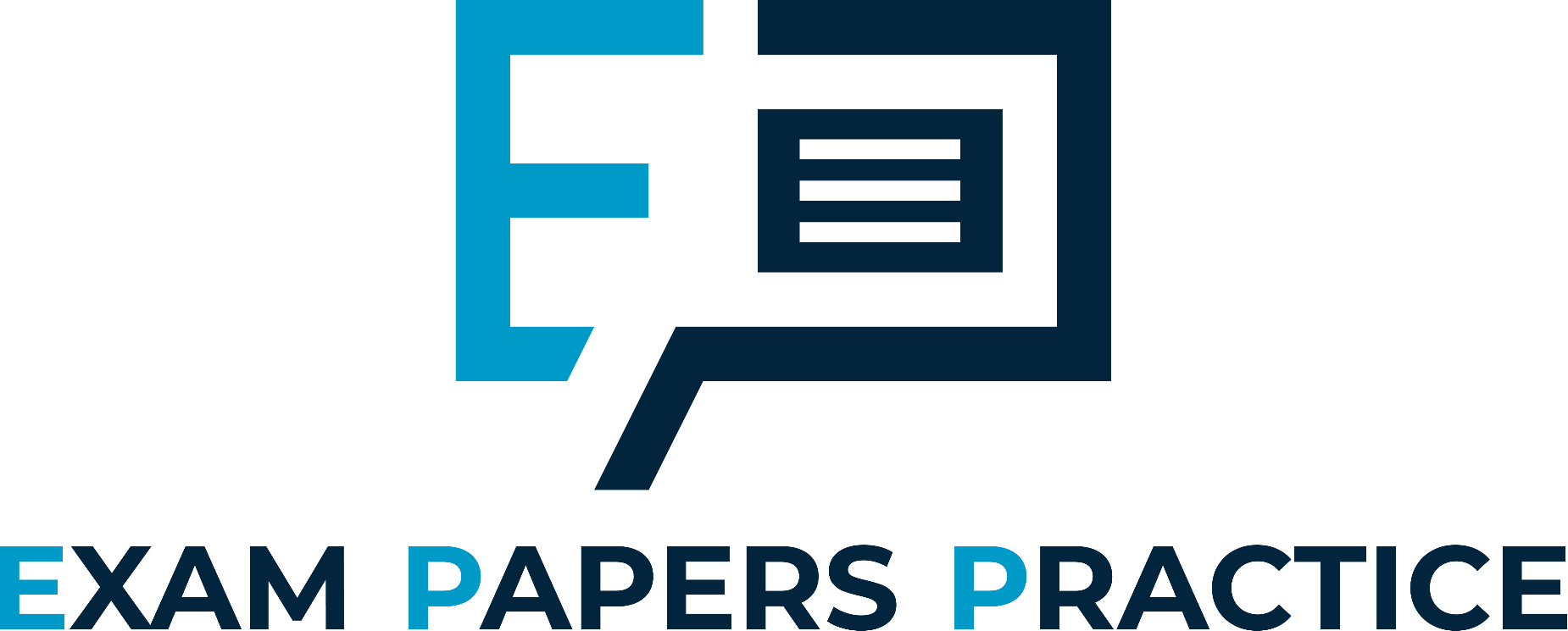 Minimum wages and developing countries
For more help, please visit www.exampaperspractice.co.uk
© 2025 Exams Papers Practice. All Rights Reserved
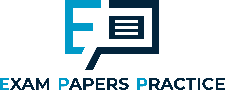 The National Minimum Wage in the UK
The National Minimum Wage Act 1998 was introduced to pay a fair wage to low paid workers
Firms must pay at least a minimum wage per hour for a job
Do you know what the current rates are? 
16-17 year oldsds 
18-21 year olds 
22 and overer
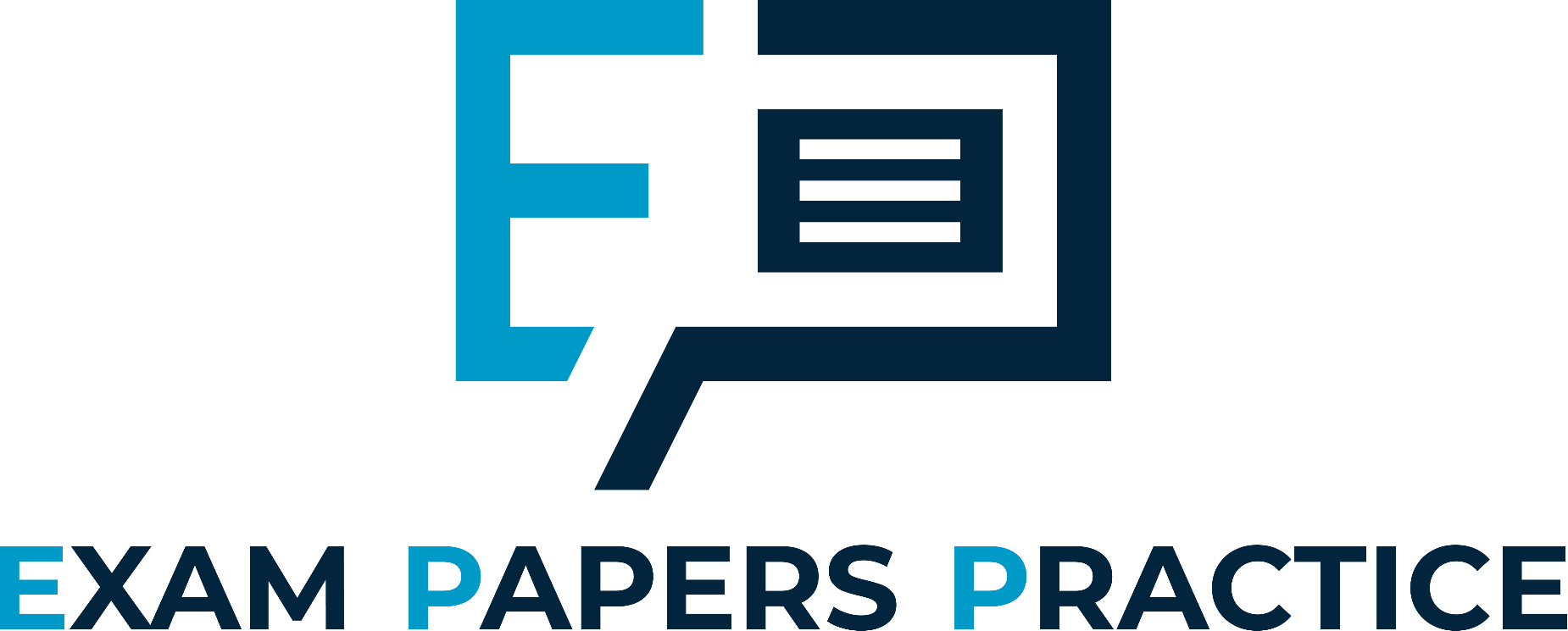 For more help, please visit www.exampaperspractice.co.uk
© 2025 Exams Papers Practice. All Rights Reserved
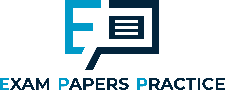 Activity 3
What is a minimum wage?
Why was it introduced to the UK?
Who introduced the first minimum wage and why?
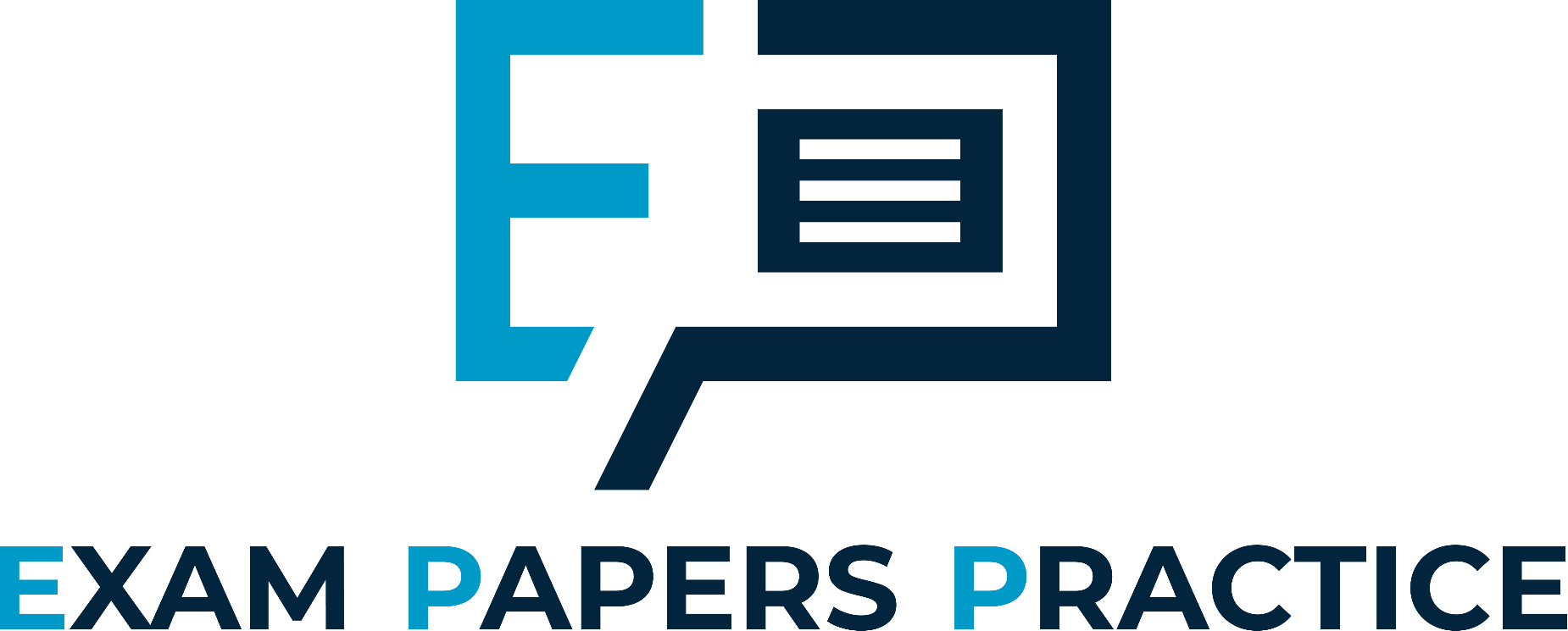 For more help, please visit www.exampaperspractice.co.uk
© 2025 Exams Papers Practice. All Rights Reserved
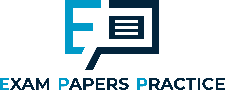 Activity 4
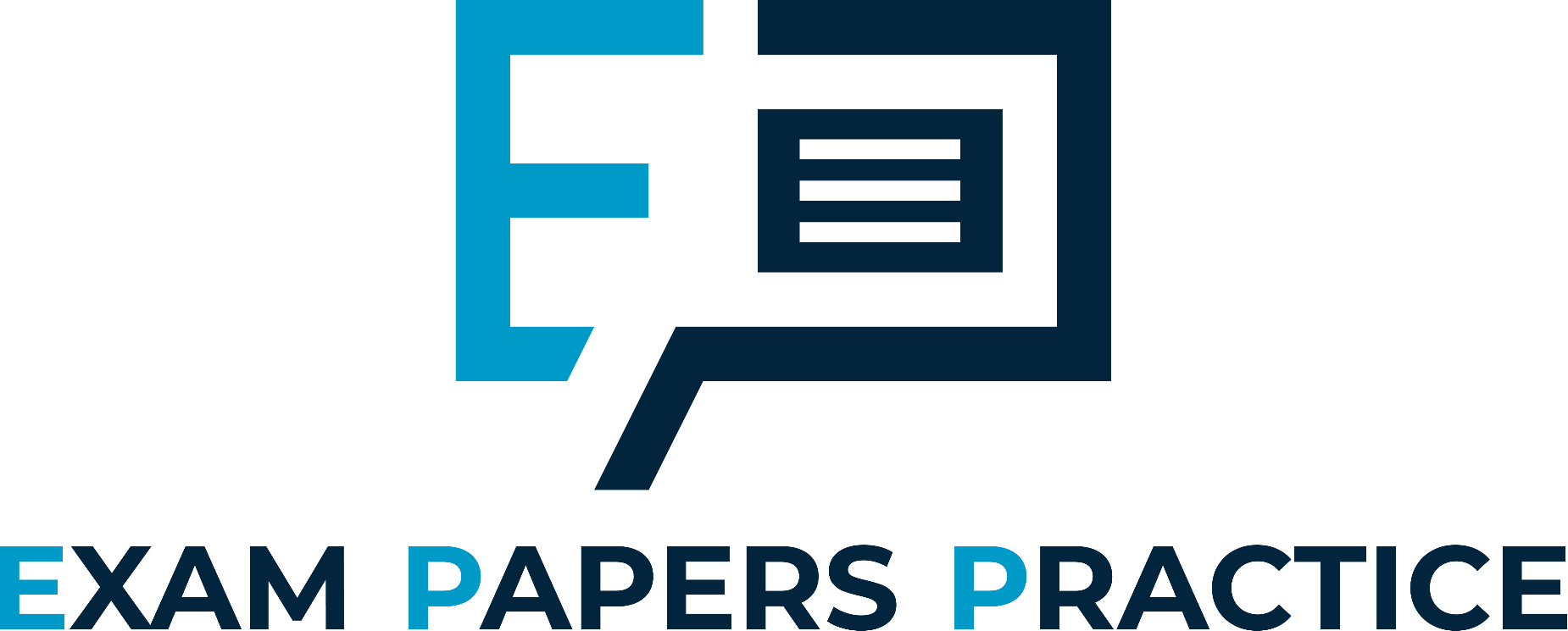 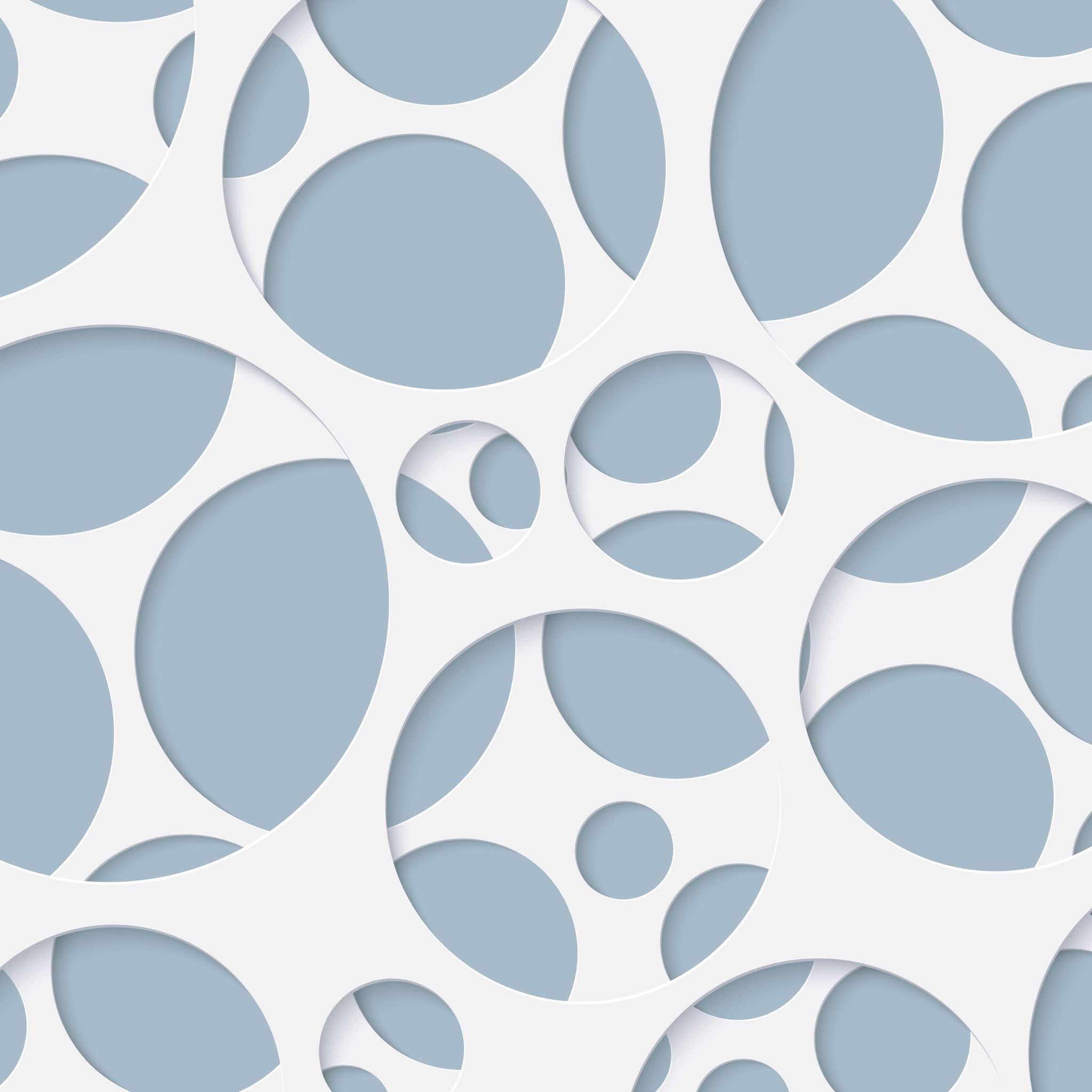 What are the current minimum wages?
Is there a difference between the minimum wage and the living wage?
Should the minimum wage be increased?
For more help, please visit www.exampaperspractice.co.uk
© 2025 Exams Papers Practice. All Rights Reserved
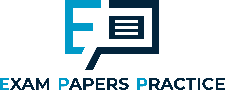 Activity 5
What are the advantages of introducing a minimum wage to a developing economy?
What are the disadvantages of introducing a minimum wage to a developing economy?
Would you recommend a developing economy to introduce a minimum wage?
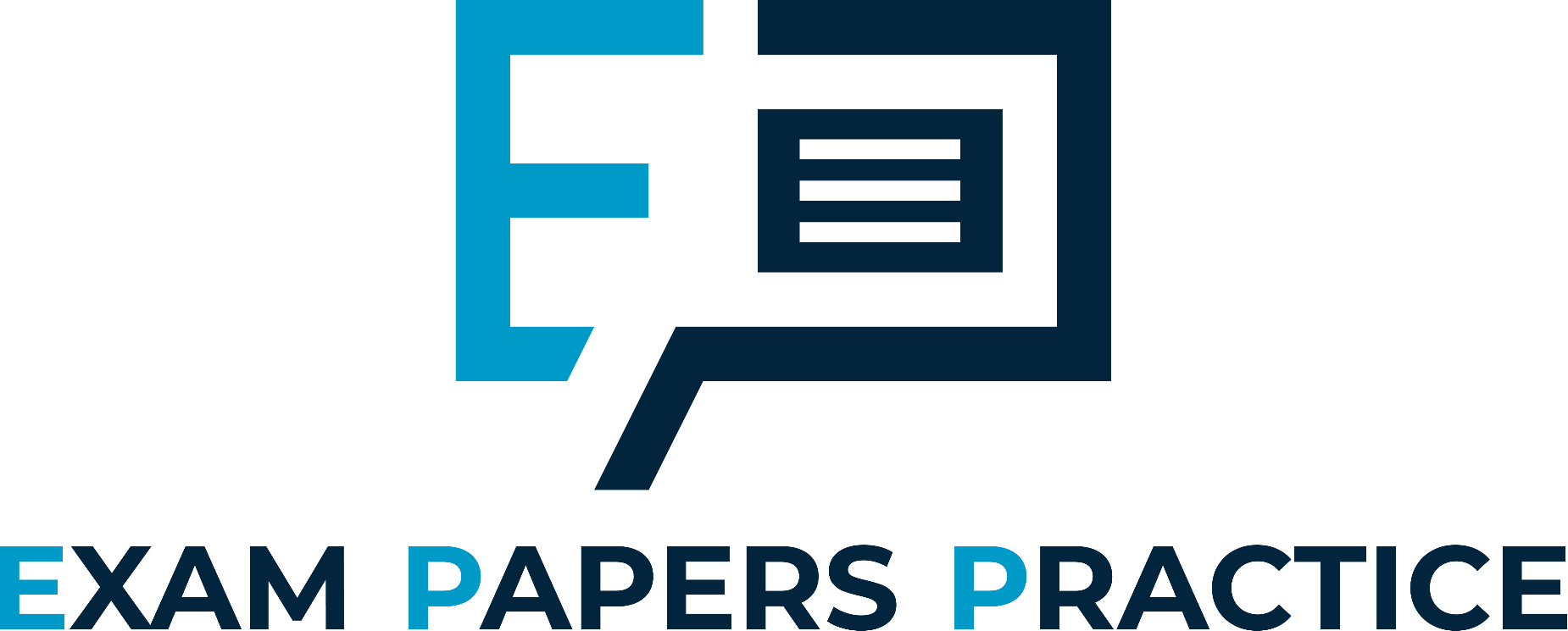 For more help, please visit www.exampaperspractice.co.uk
© 2025 Exams Papers Practice. All Rights Reserved
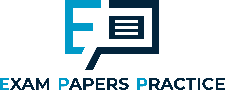 Good - Cause economic growth through increased disposable income.Good – Labour productivity increasesBad – Leads to higher unemploymentBad – Can cause inflation
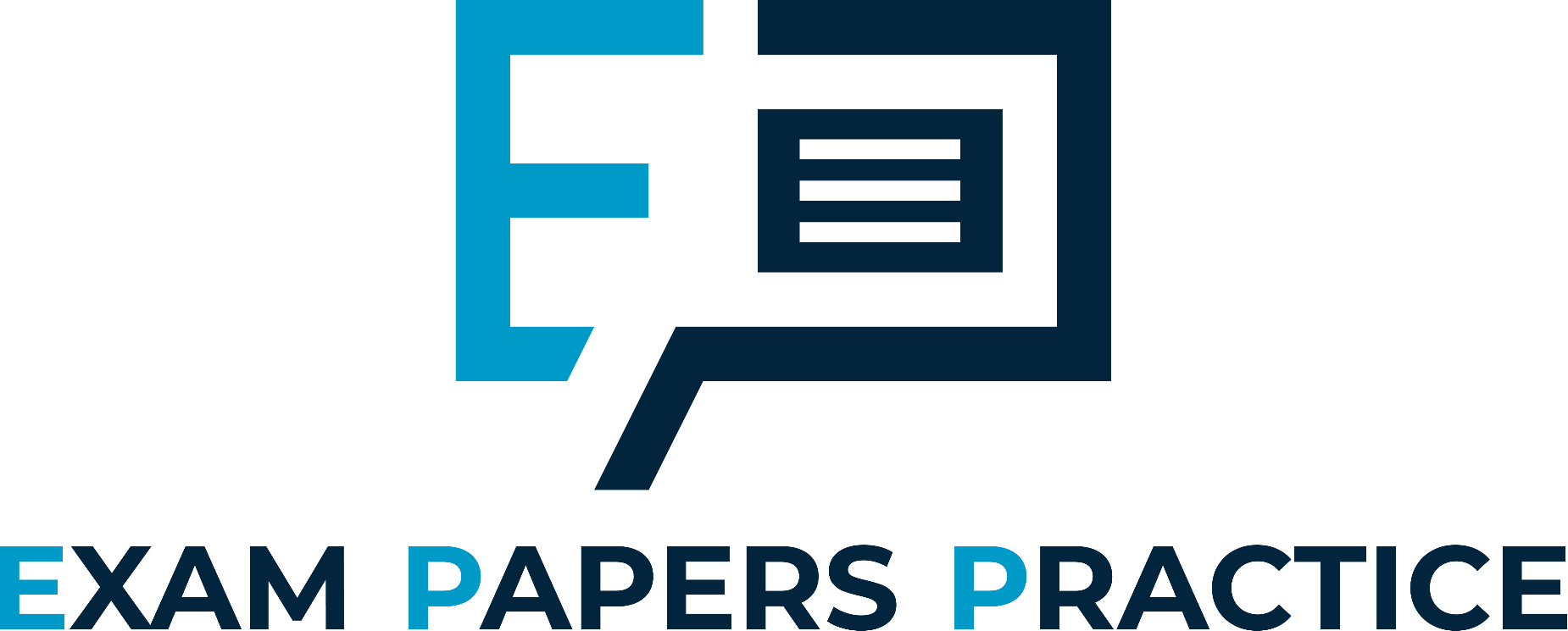 For more help, please visit www.exampaperspractice.co.uk
© 2025 Exams Papers Practice. All Rights Reserved
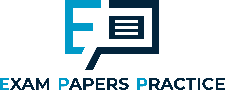 The National Minimum Wage
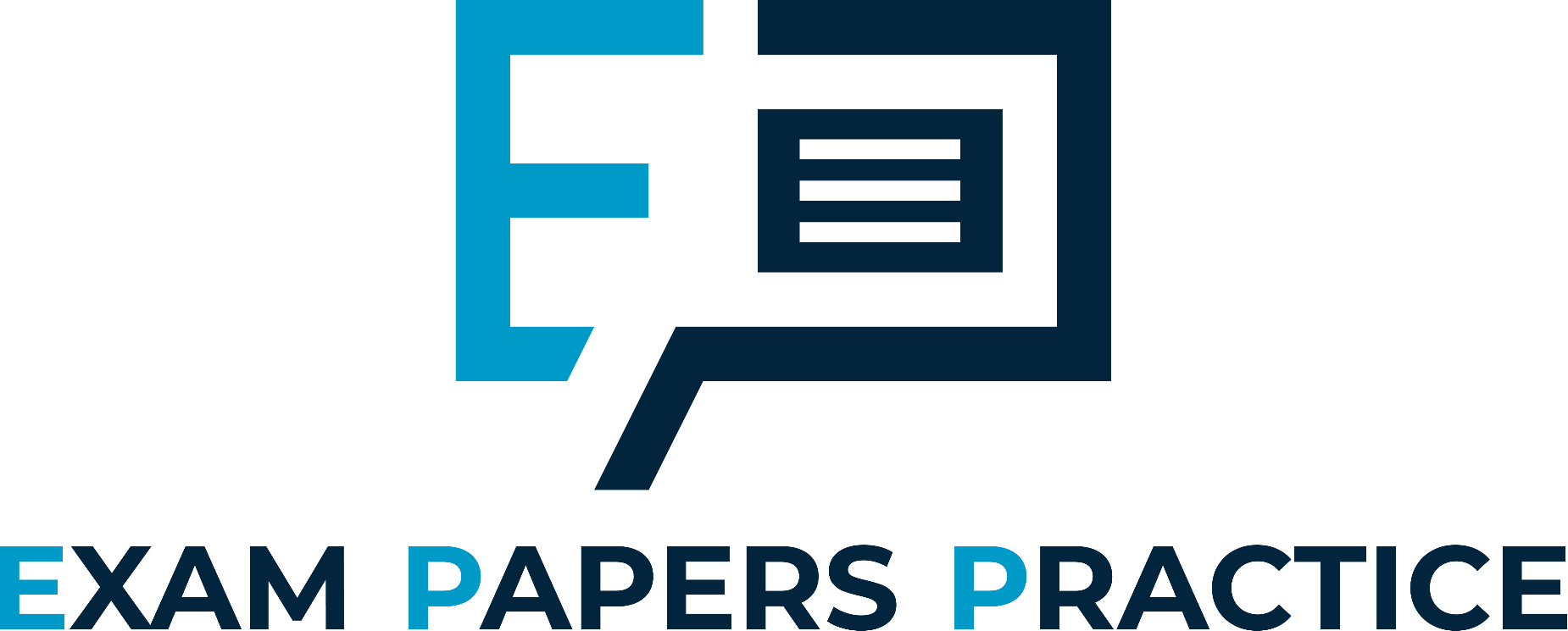 For more help, please visit www.exampaperspractice.co.uk
© 2025 Exams Papers Practice. All Rights Reserved
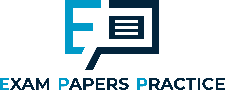 The National Minimum Wage
The national minimum wage impacts on firms because:
Wage costs will be higher
Or less jobs will be offered!
Firms could be taken to court for ignoring it
The reputation of the firm may suffer if they fail to comply
Firms in London have voluntarily signed up to a living wage
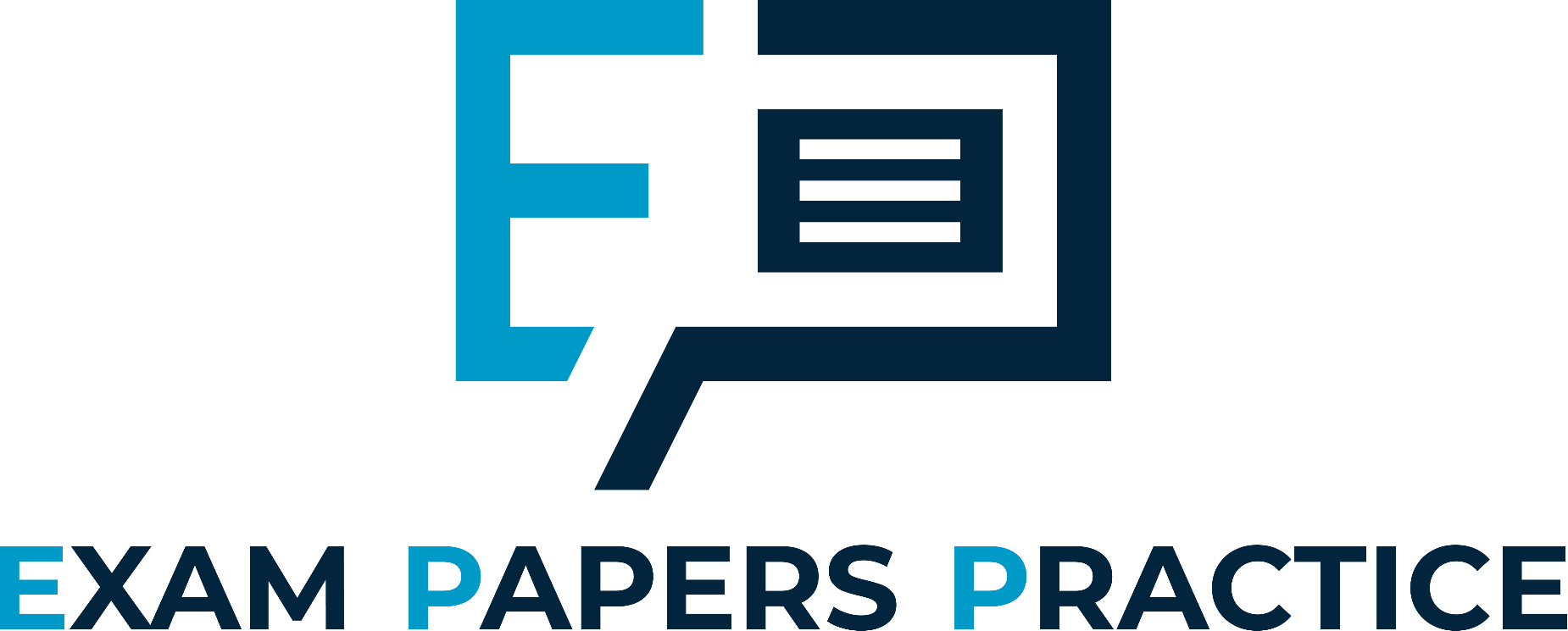 For more help, please visit www.exampaperspractice.co.uk
© 2025 Exams Papers Practice. All Rights Reserved
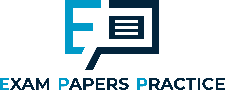 Activity 6
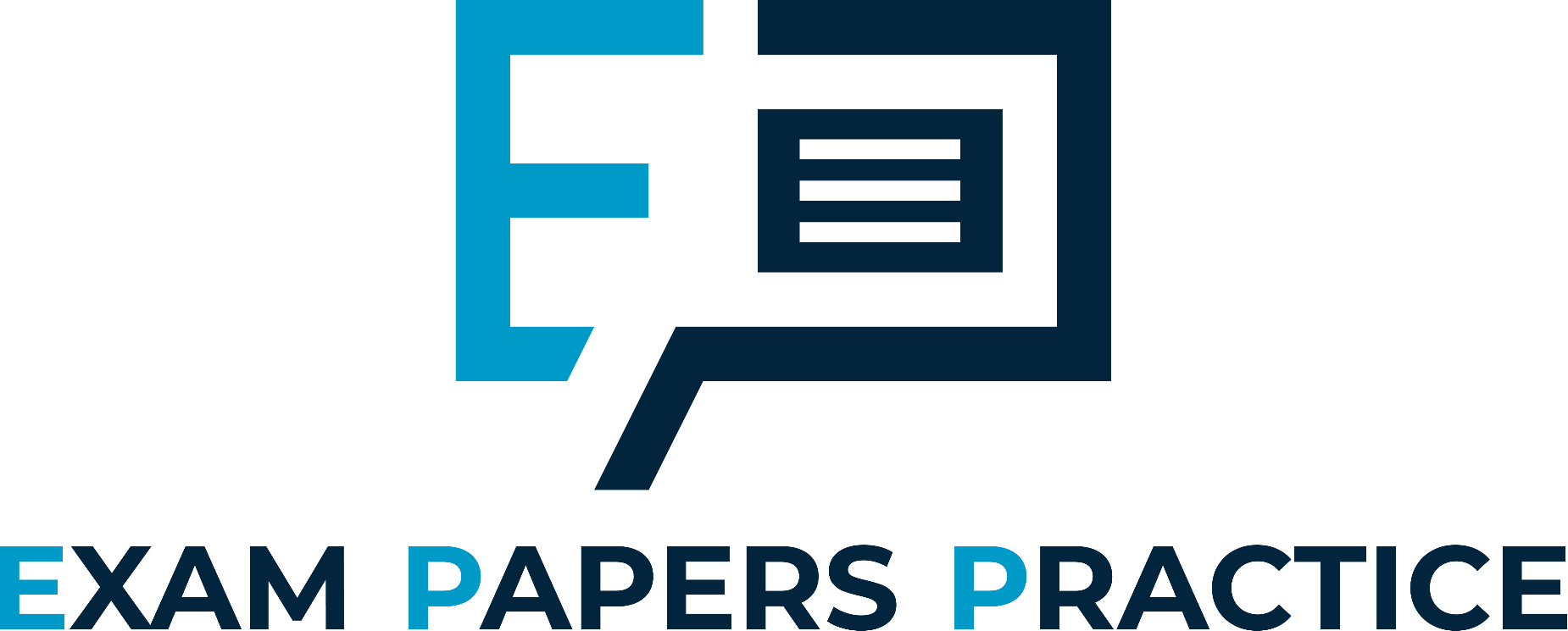 For more help, please visit www.exampaperspractice.co.uk
© 2025 Exams Papers Practice. All Rights Reserved
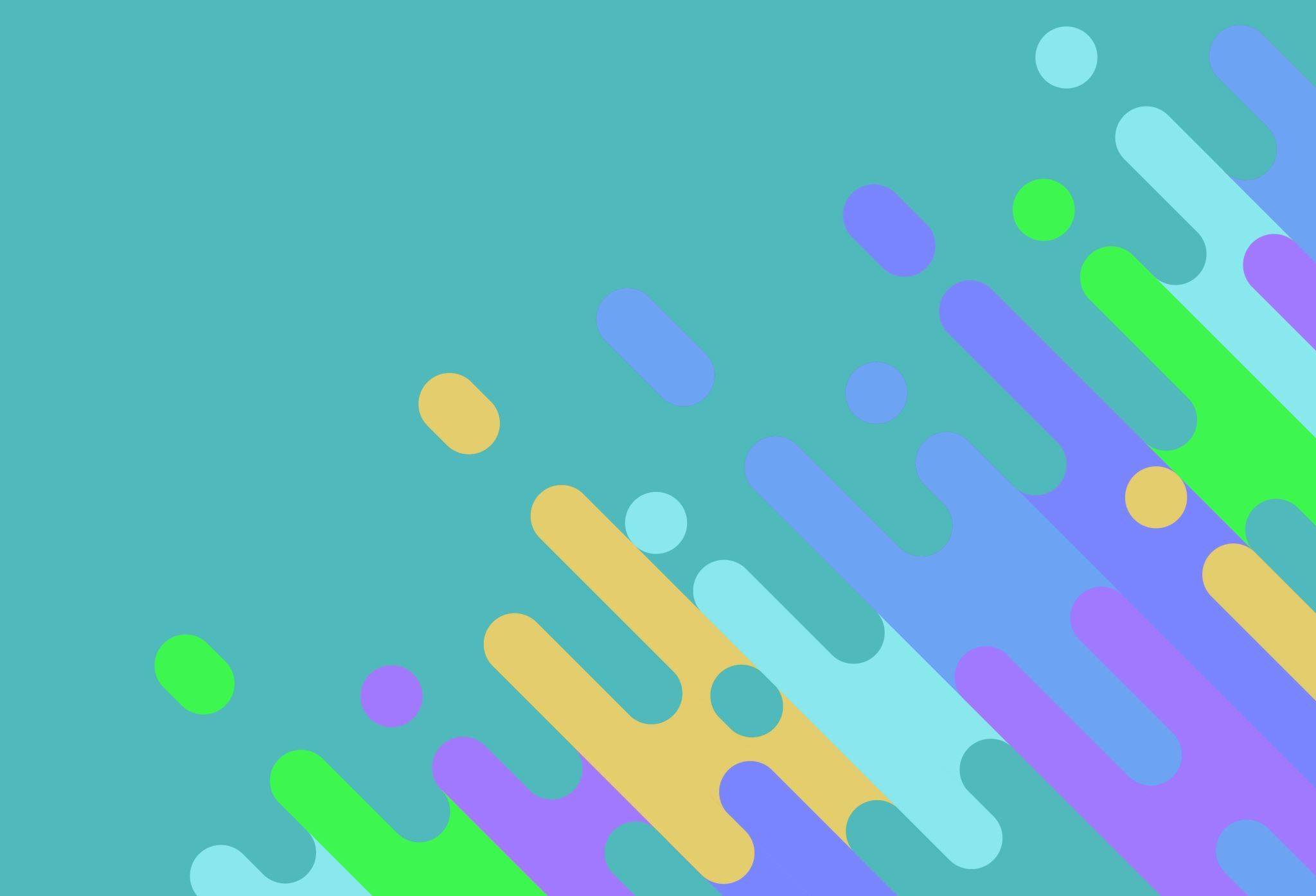 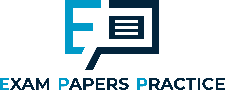 Activity 7
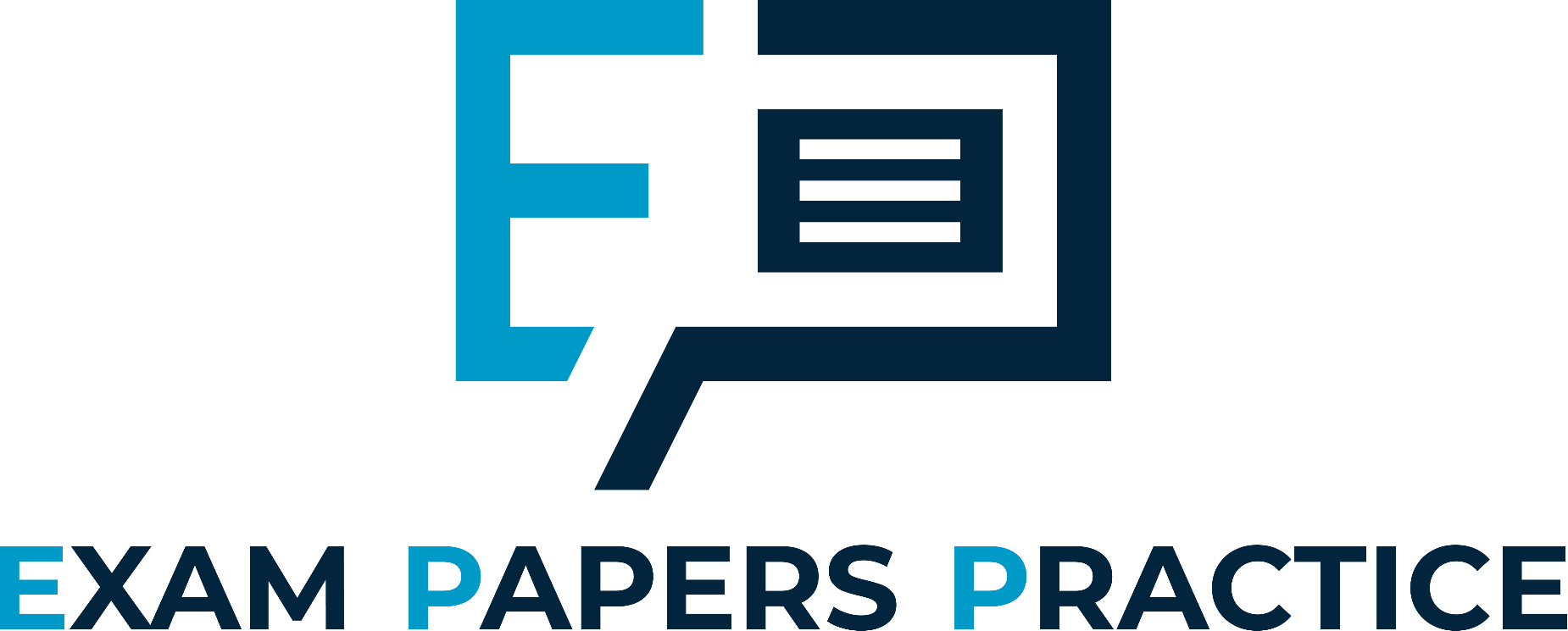 What are the consequences for companies if they ignore the minimum wage?
Why might a company still try to ignore the minimum wage legislation?
Should the minimum wage be different in different regions of the UK?
For more help, please visit www.exampaperspractice.co.uk
© 2025 Exams Papers Practice. All Rights Reserved
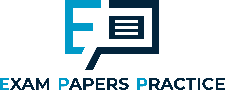 The effect of a national minimum wage on perfectly competitive labour markets
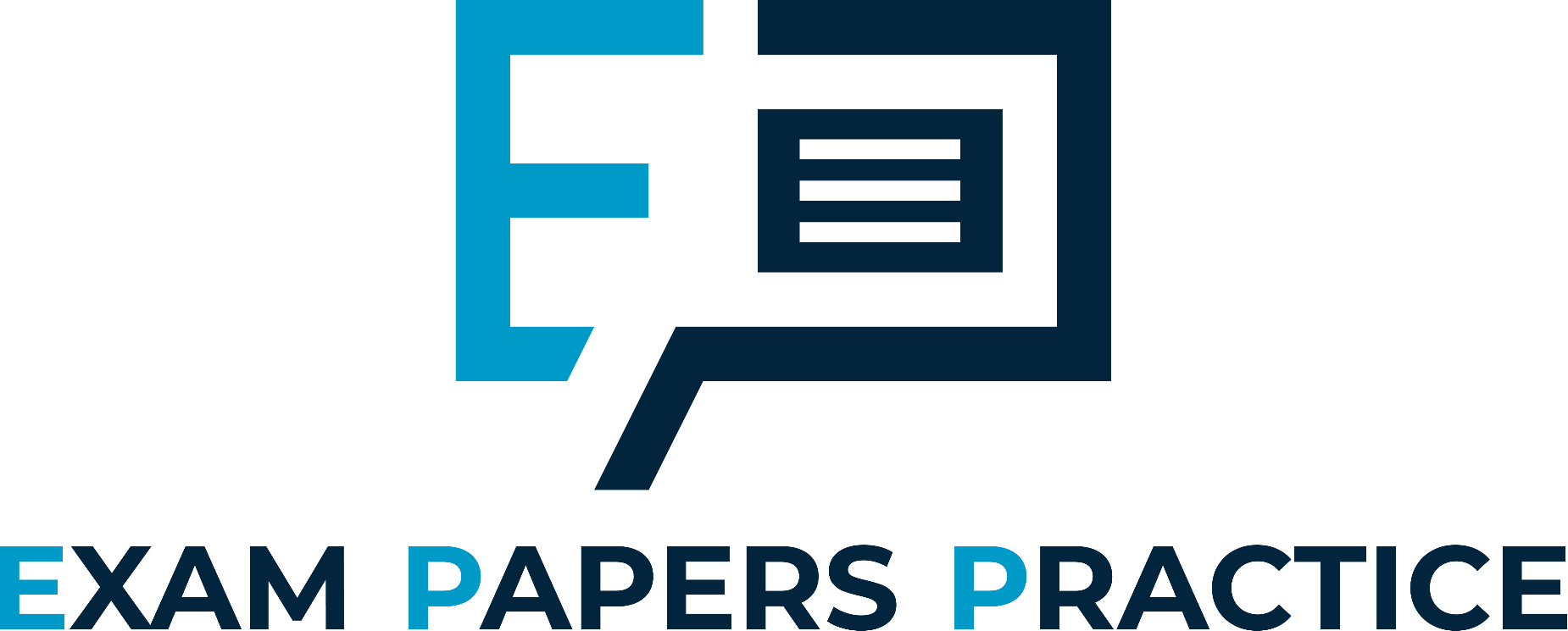 A perfectly competitive labour market is in equilibrium where D = S.

If a national minimum wage existed firms would have to pay a wage rate above the market equilibrium price e.g. at WR1.

This would lead to a higher wage rate and therefore a greater supply of labour. 

This would create a new supply curve, SL1.

However, demand for labour would fall leading to excess supply of labour and higher unemployment of Q – Q1.
SL1
Wage rate
SL
WR1
WR
DL
Q1
Q
Quantity of Labour
This diagram can be used to illustrate both national minimum wage and the introduction of a trade union into a perfectly competitive market.
For more help, please visit www.exampaperspractice.co.uk
© 2025 Exams Papers Practice. All Rights Reserved
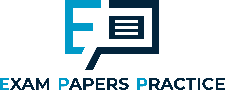 The effect of a national minimum wage on a monopsony labour market
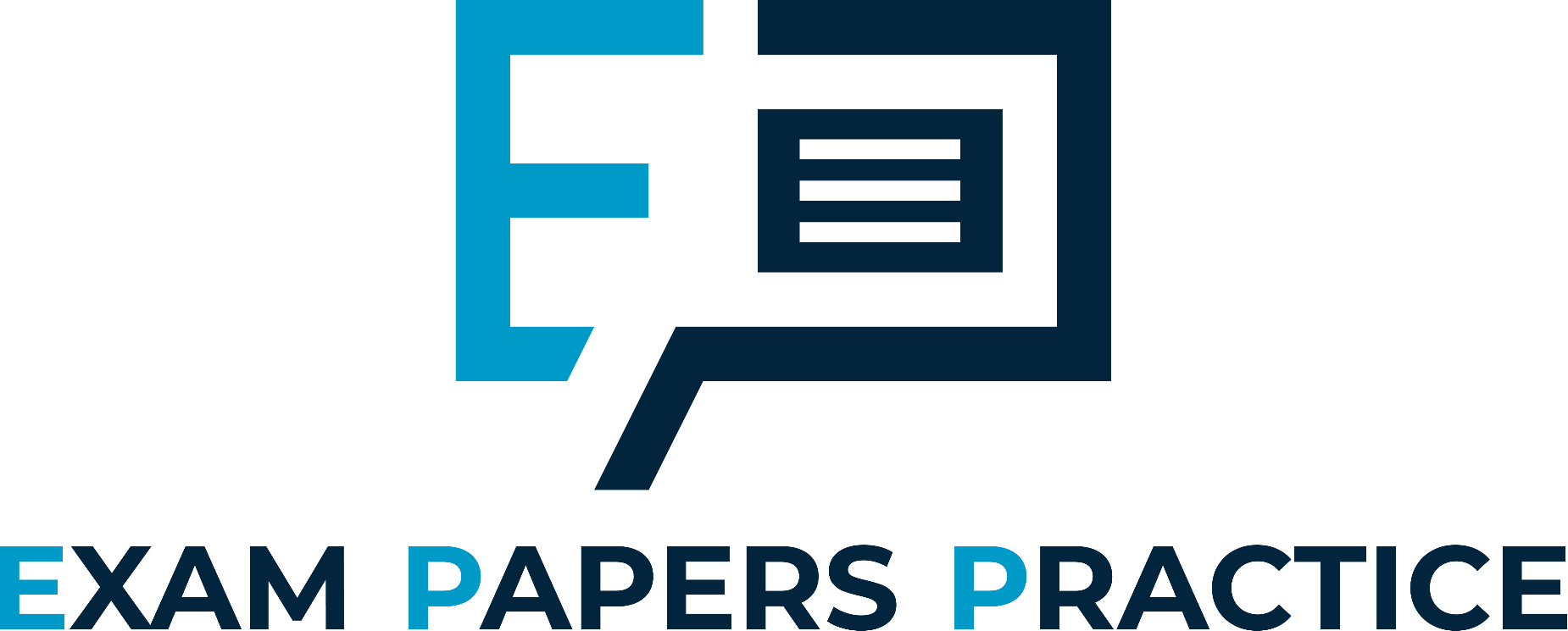 MCL
MCL2
SL2
Wage rate
If a national minimum wage is created in a monopsonist market it can lead to higher wages and higher employment than under conditions of monopsony on its own.
The perfectly competitive market for labour would operate at Q with a wage rate of WR.
Under monopsony the new equilibrium would be Q1 and WR1.
If a national minimum wage was introduced in a monopsony market this would see a new employment and wage level of Q2 and WRNMW.
SL
a
WRNMW
WR
WR1
DL = MRPL
0
Q1
Q2
Q
Quantity of Labour
For more help, please visit www.exampaperspractice.co.uk
© 2025 Exams Papers Practice. All Rights Reserved
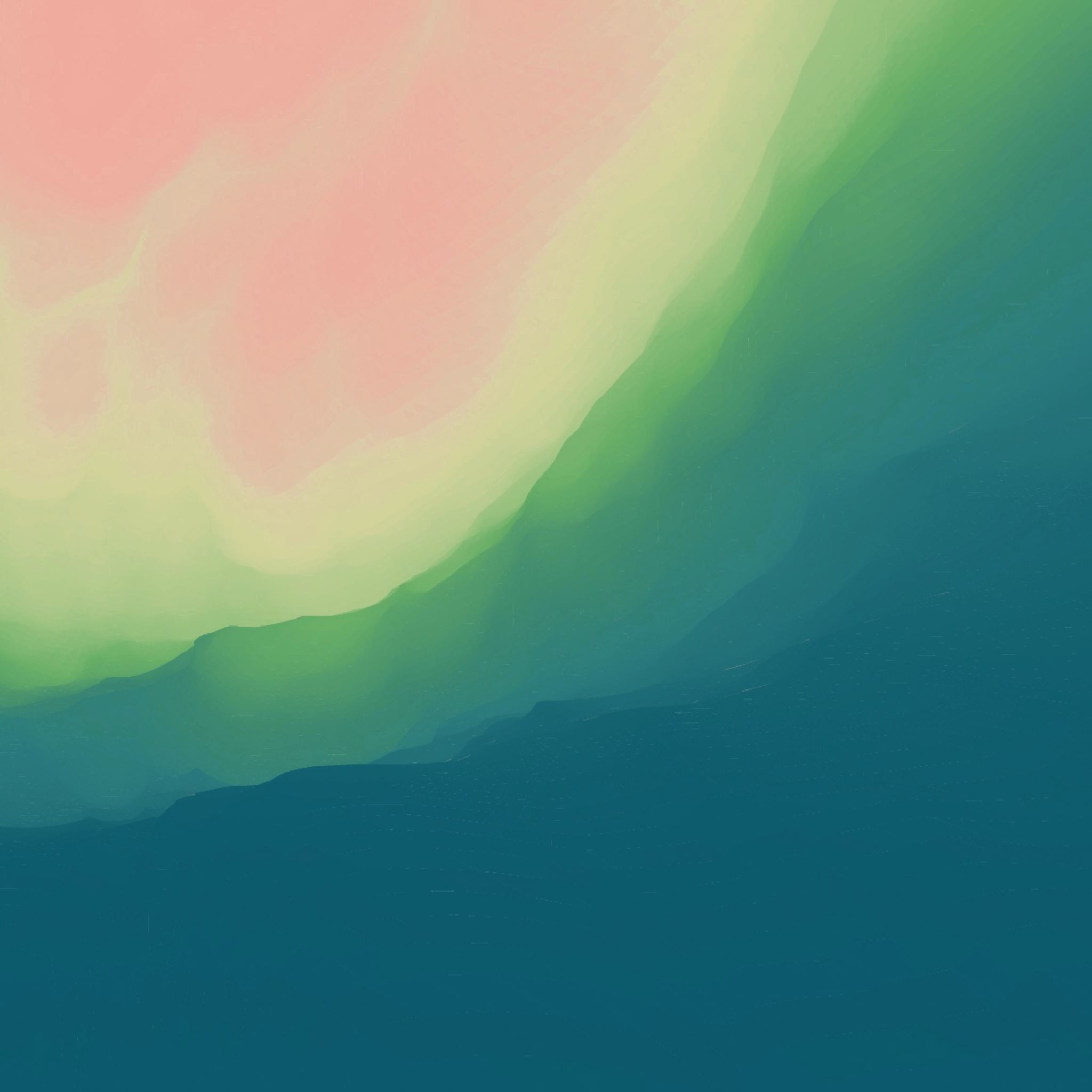 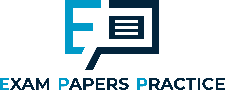 Activity 8
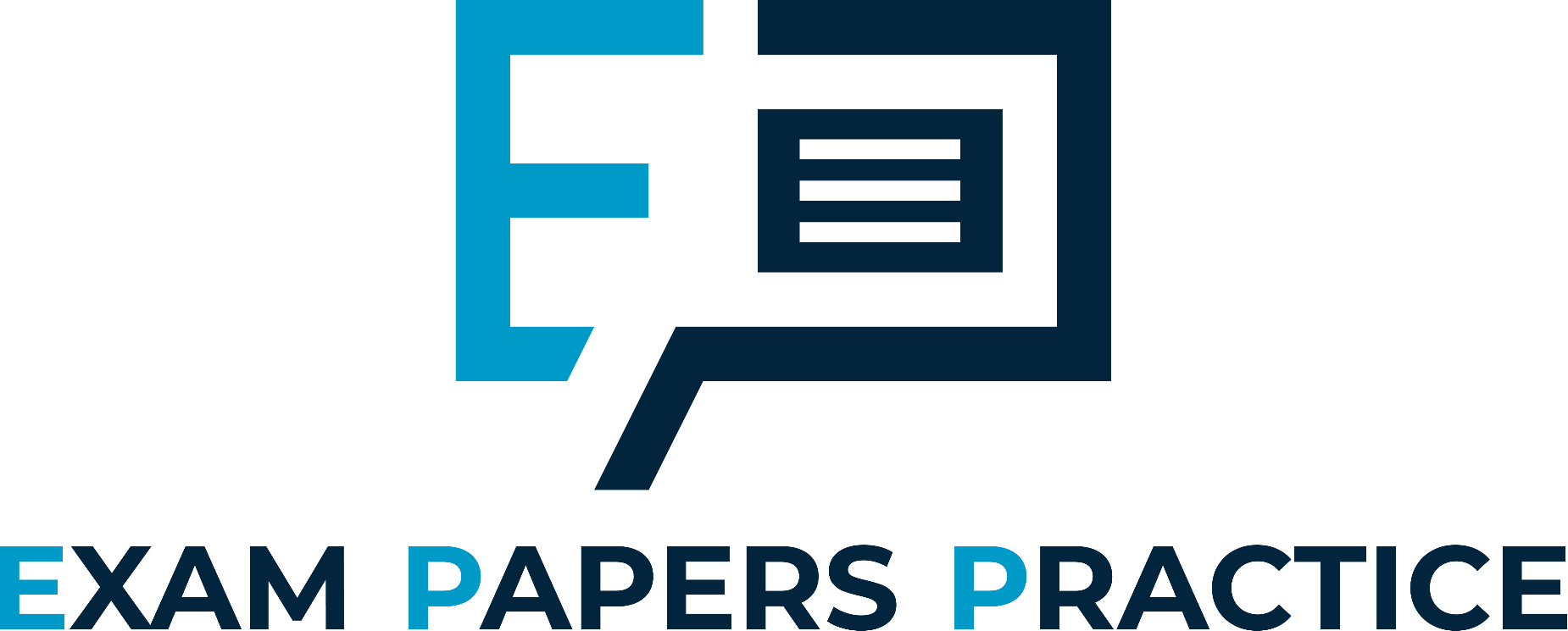 Explain the effects of introducing a minimum wage to a perfectly competitive market.
Explain the effects of introducing a minimum wage to a monopsony labour market.
For more help, please visit www.exampaperspractice.co.uk
© 2025 Exams Papers Practice. All Rights Reserved
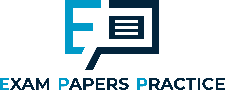 Skills shortages and their impact on international competitiveness
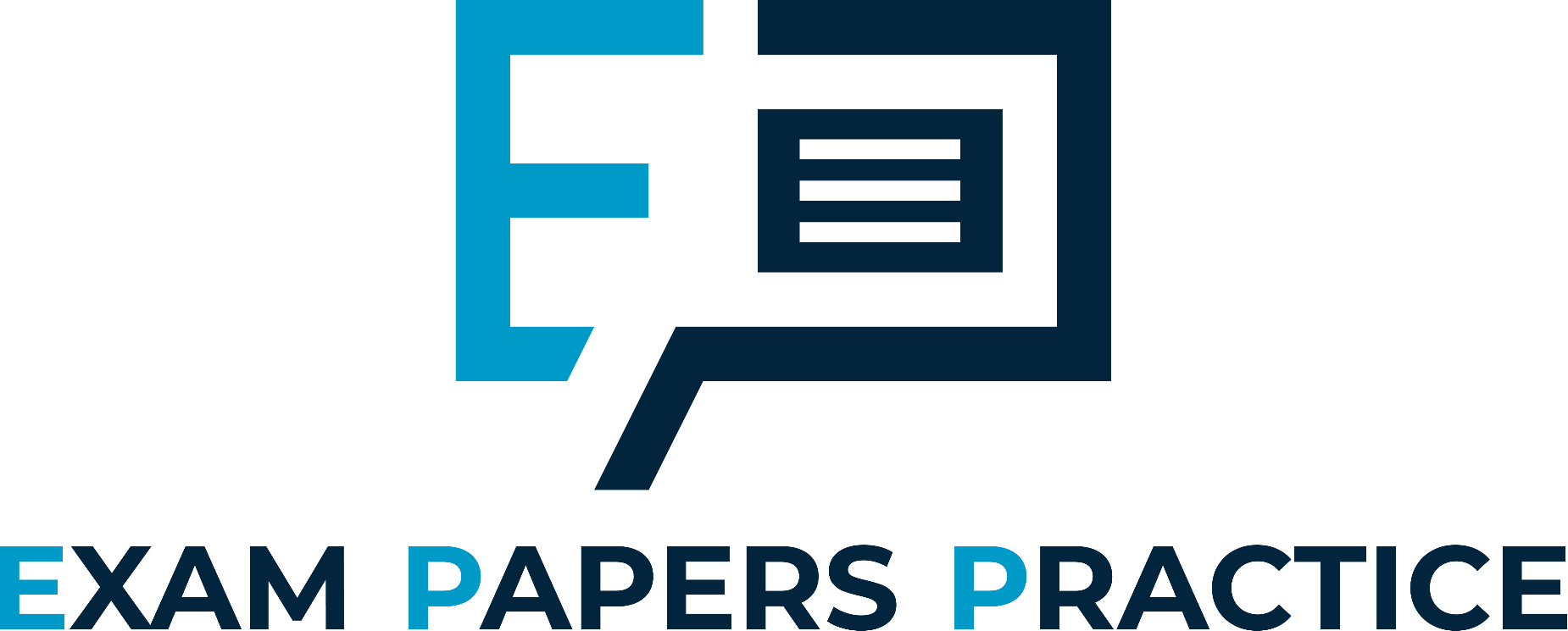 For more help, please visit www.exampaperspractice.co.uk
© 2025 Exams Papers Practice. All Rights Reserved
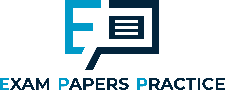 Migration
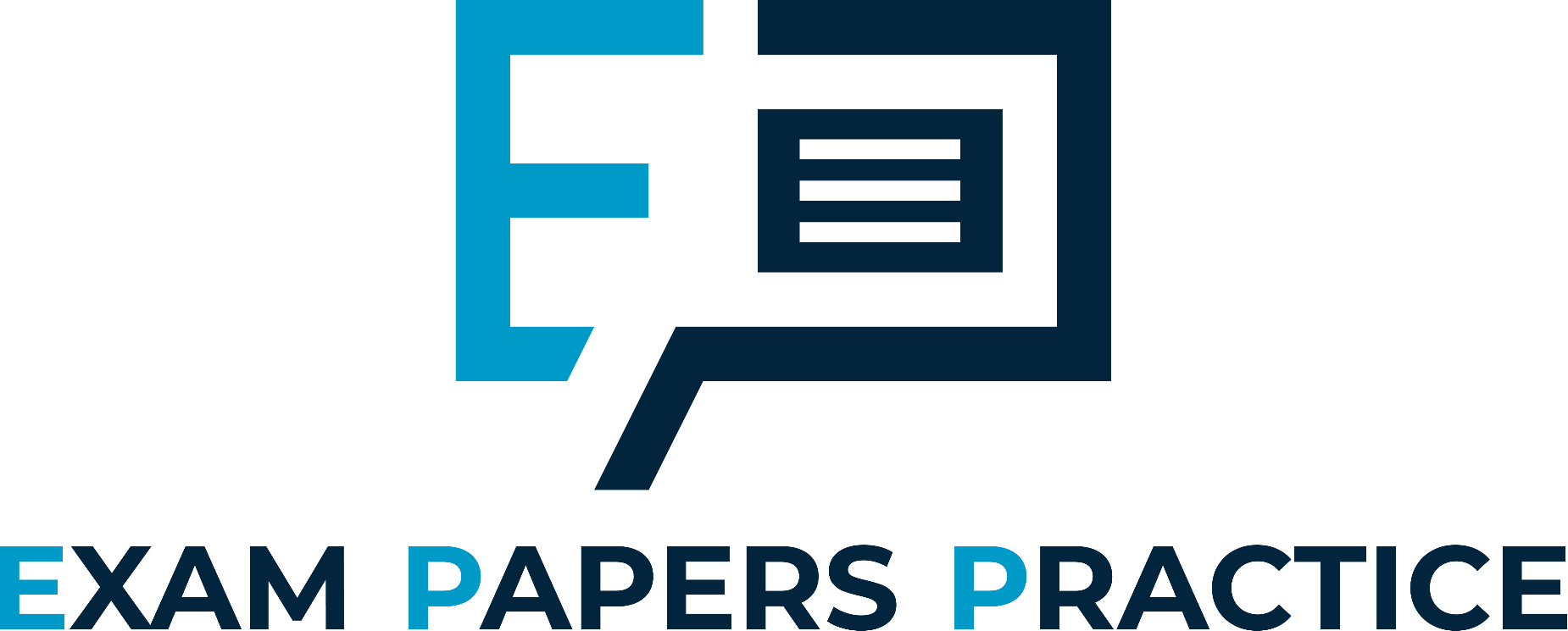 Migration within economies
Workforces show greater flexibility within economies e.g. movement between regions in the UK
In emerging economies such as China minimum wages are set by local governments e.g. Shanghai
This creates migration from region to region
For more help, please visit www.exampaperspractice.co.uk
© 2025 Exams Papers Practice. All Rights Reserved
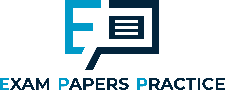 Migration
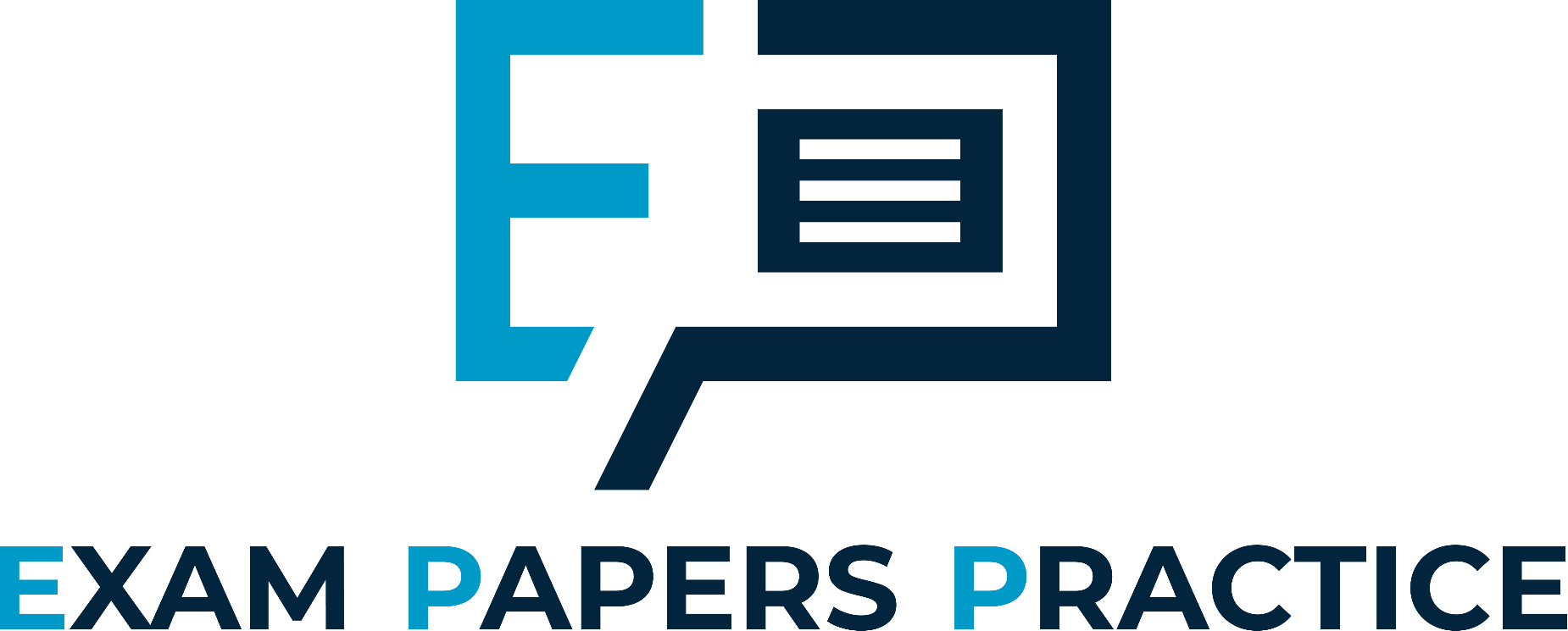 Migration between economies
Workers are more willing to move across national borders in search of employment at higher wage rates. Free movement of labour has made this much easier
Globalisation allows the best talent to move quickly and easily across borders, creating a ‘brain drain’
Less skilled workers can undercut wages in developed economies as the workforce of poorer countries seek to better their standard of living
For more help, please visit www.exampaperspractice.co.uk
© 2025 Exams Papers Practice. All Rights Reserved
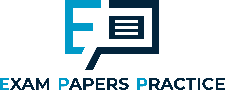 Inequality and incentives
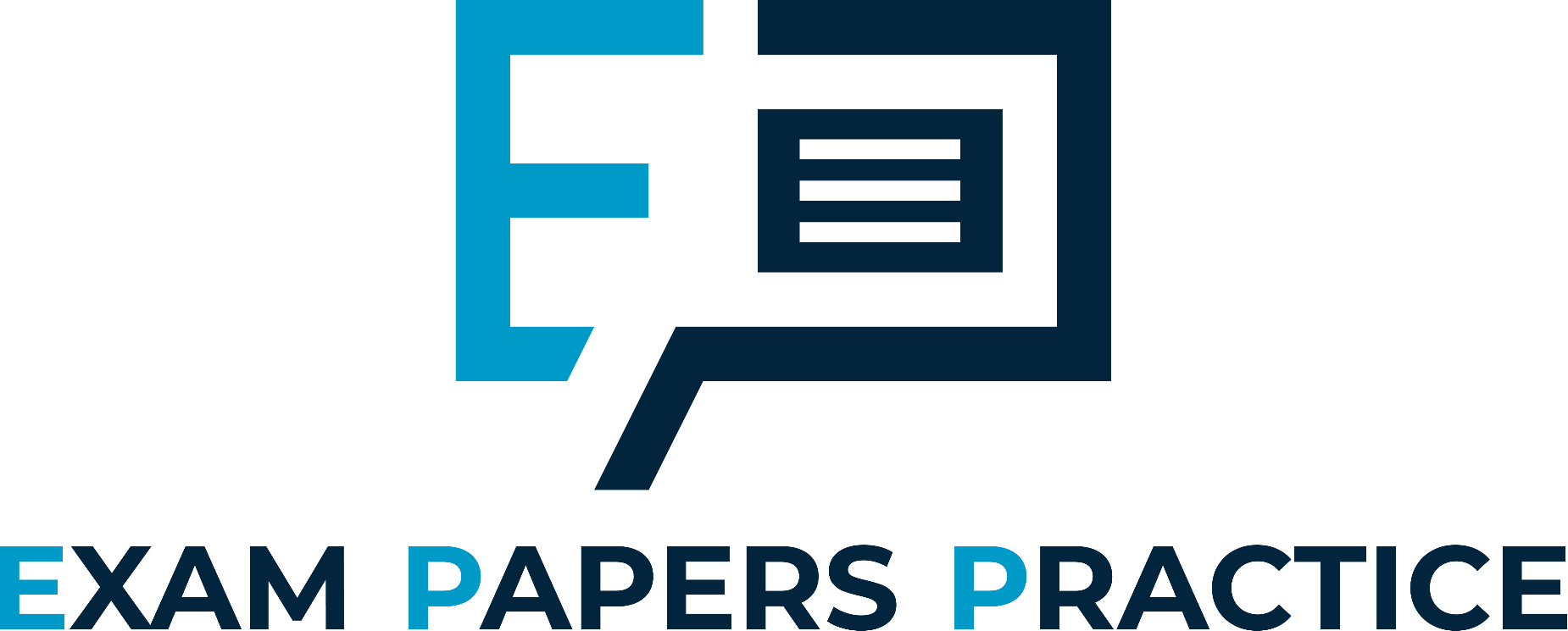 Minimum wage legislation can help to reduce inequality in society by reducing wage differentials
It can help to provide a wage closer to one required for a sustainable standard of living but only if it is effectively implemented
However, the minimum wage is often below the level required to maintain decent living standards
In some areas, such as London, high demand for labour has meant that the wage rate in most jobs is higher than the minimum wage, making it superfluous to requirements
As wages rise there is a greater incentive to work for low paid workers
In the UK, reductions in welfare payments have increased the incentive even more, as the differential between the minimum wage and welfare benefits increase
For more help, please visit www.exampaperspractice.co.uk
© 2025 Exams Papers Practice. All Rights Reserved
Activity 9
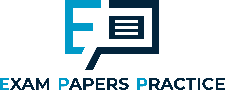 Activity 10
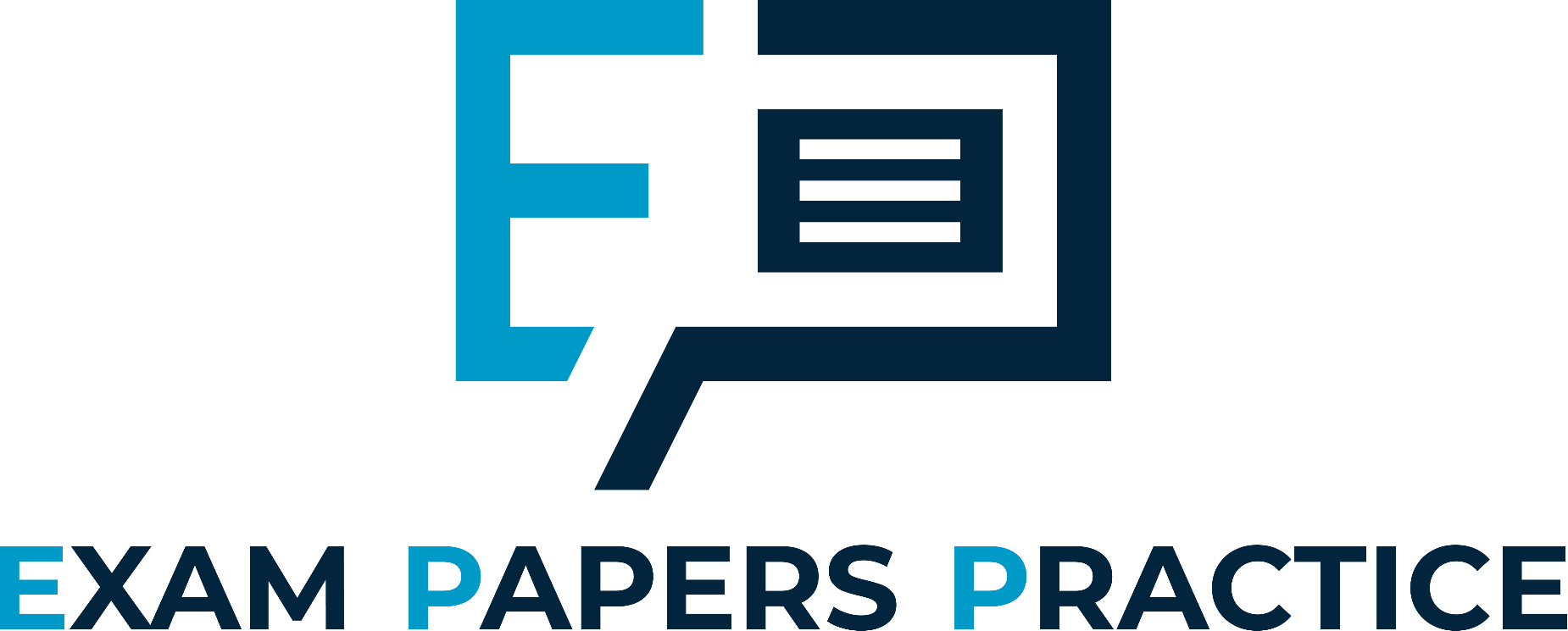 For more help, please visit www.exampaperspractice.co.uk
© 2025 Exams Papers Practice. All Rights Reserved
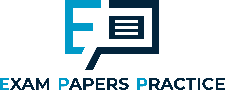 Activity
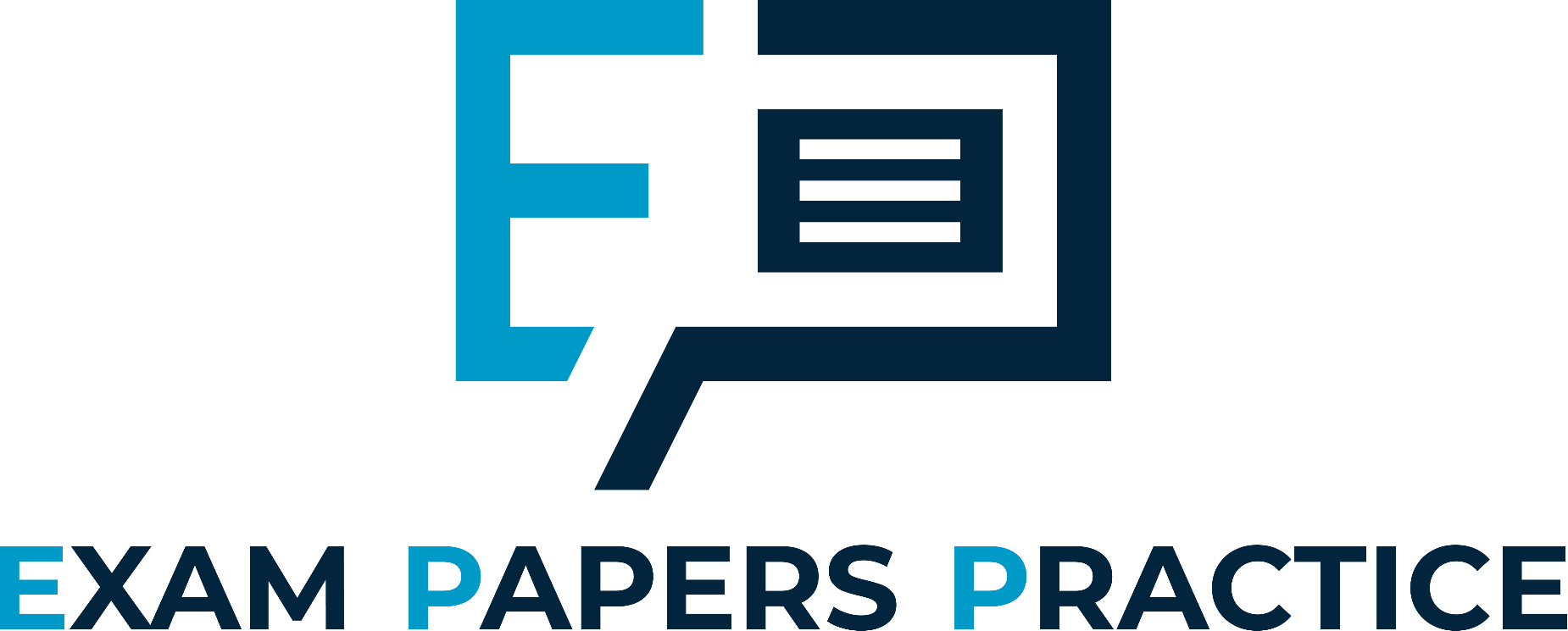 For more help, please visit www.exampaperspractice.co.uk
© 2025 Exams Papers Practice. All Rights Reserved
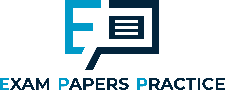 Home learning
The UK has a legal minimum wage. South Sudan has no legal minimum wage.

Assess the impact of a minimum wage on economic growth in South Sudan. (10)
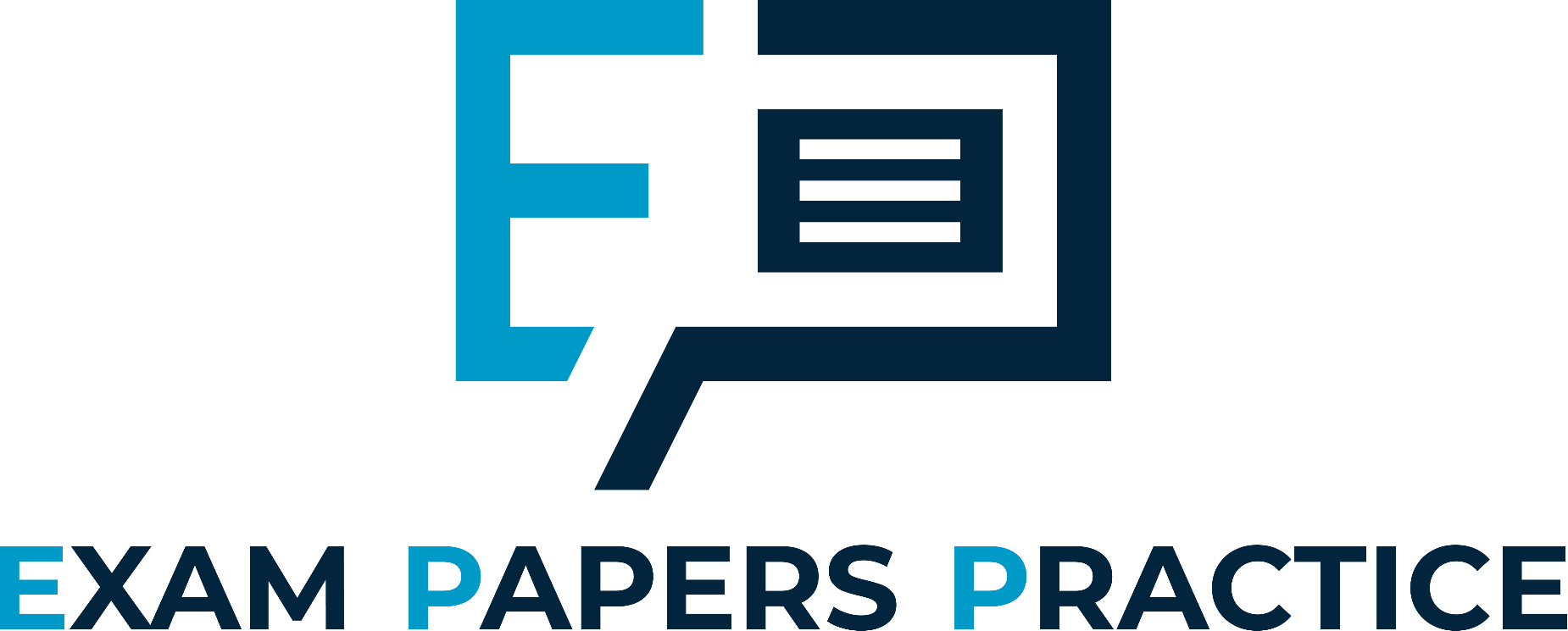 For more help, please visit www.exampaperspractice.co.uk
© 2025 Exams Papers Practice. All Rights Reserved
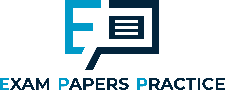 Home learning
Minimum Wage Questions
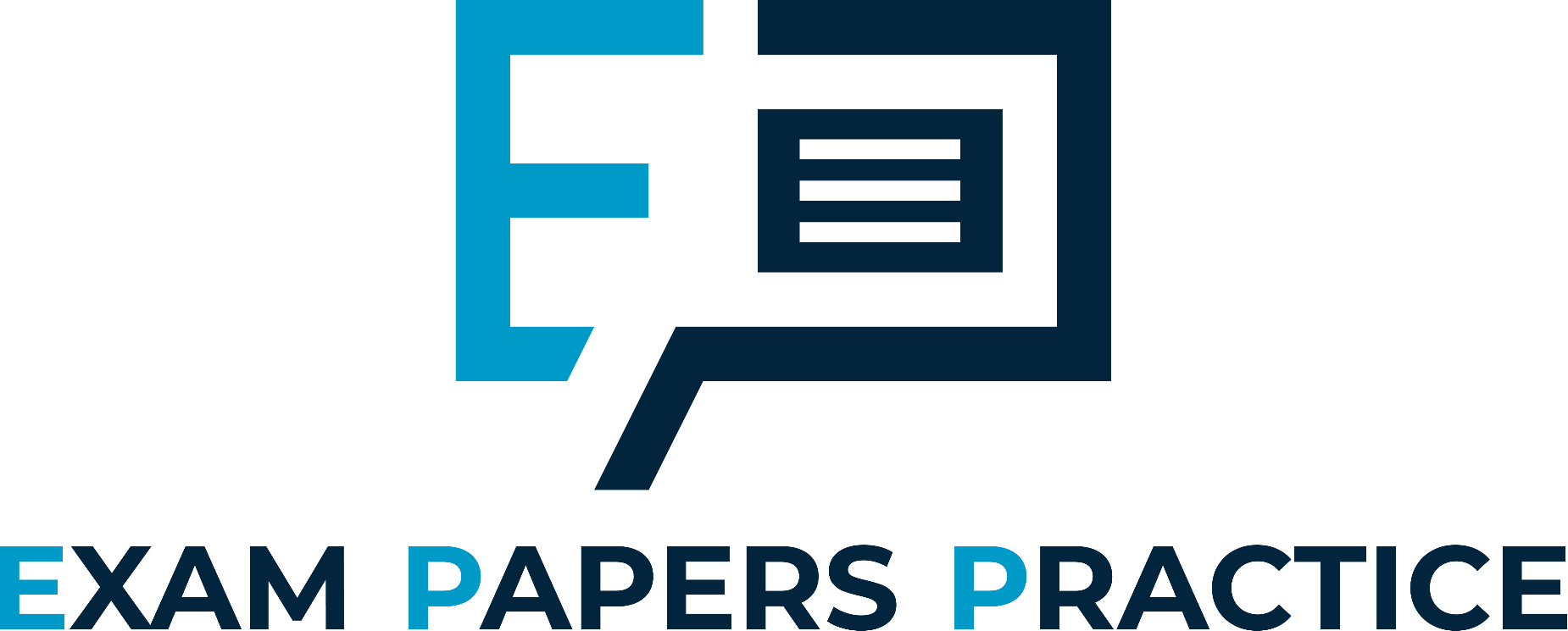 For more help, please visit www.exampaperspractice.co.uk
© 2025 Exams Papers Practice. All Rights Reserved
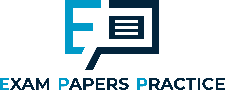 Plenary
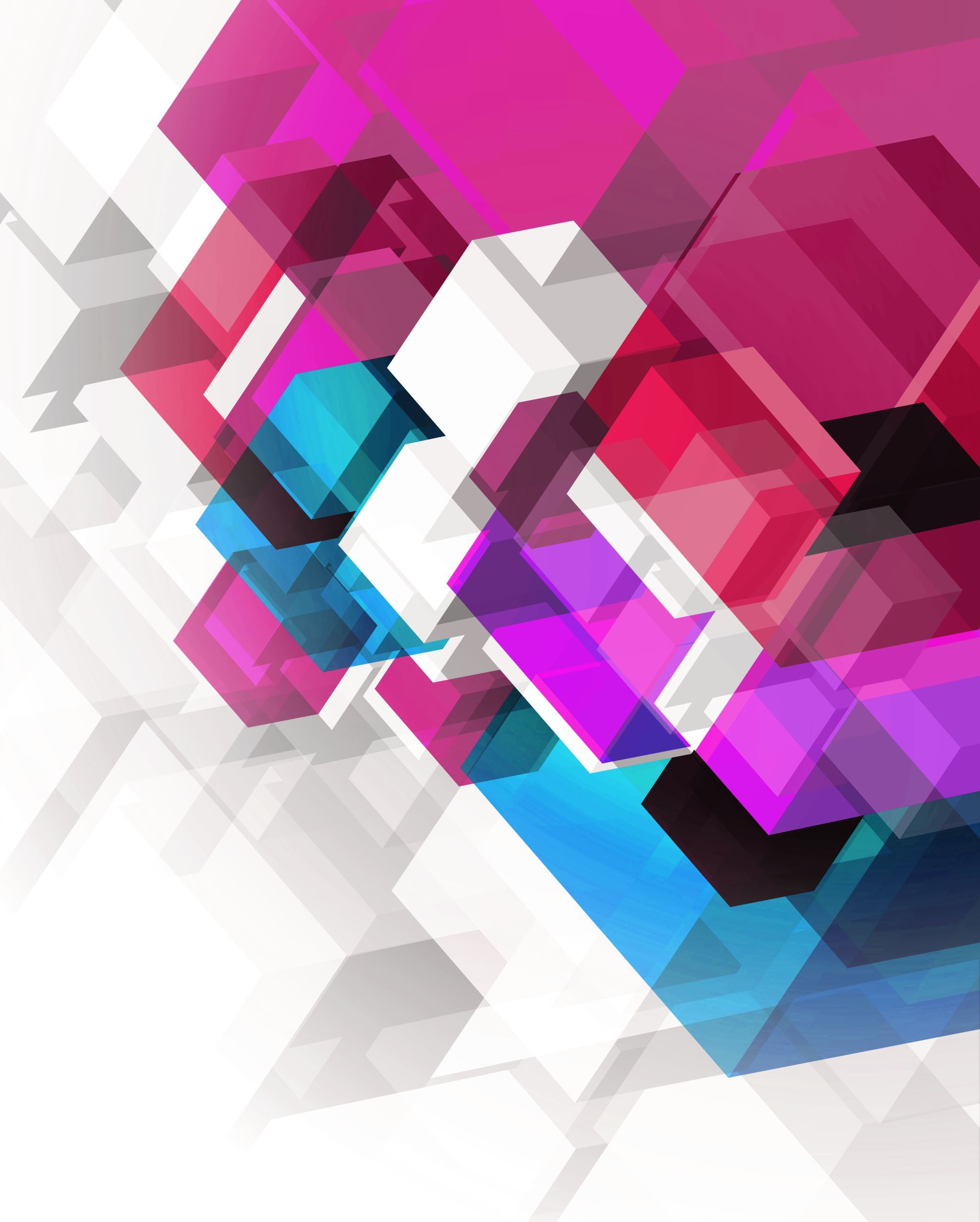 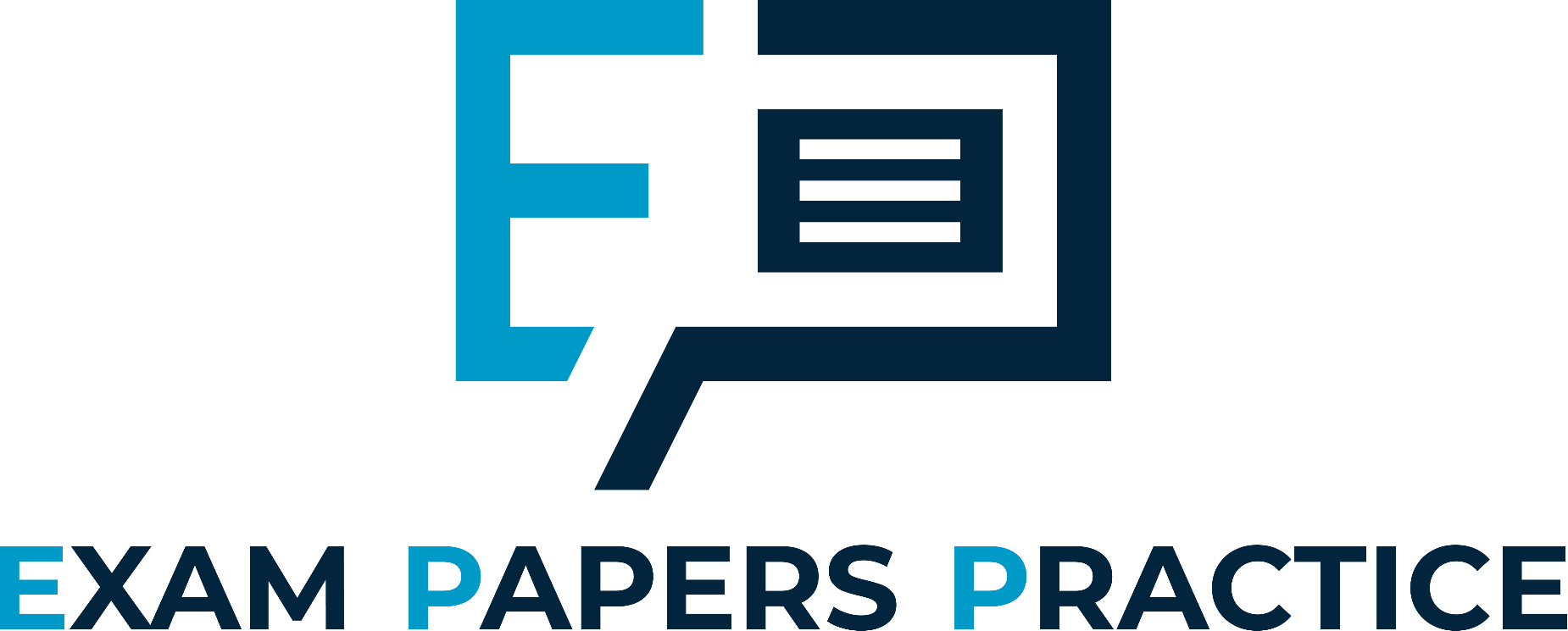 Explain why minimum wages are introduced to economies
Explain why introducing a minimum wage could actually be a bad thing for workers
Explain the difference between a monopsony and a monopoly
For more help, please visit www.exampaperspractice.co.uk
© 2025 Exams Papers Practice. All Rights Reserved